SECTOR METALMECÁNICA | NIVEL 4° MEDIO
MÓDULO 6
MANTENIMIENTO DE MOTORES
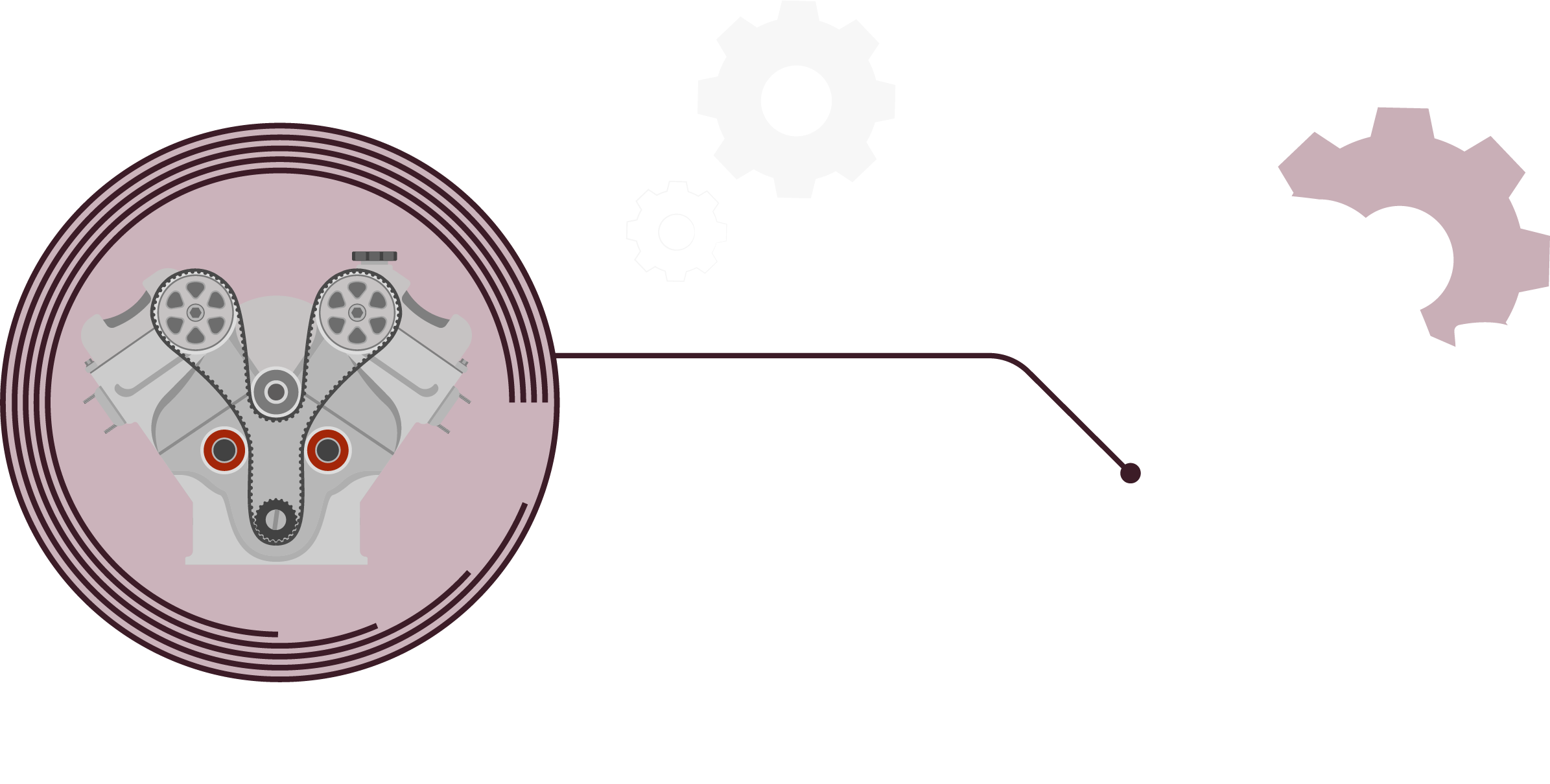 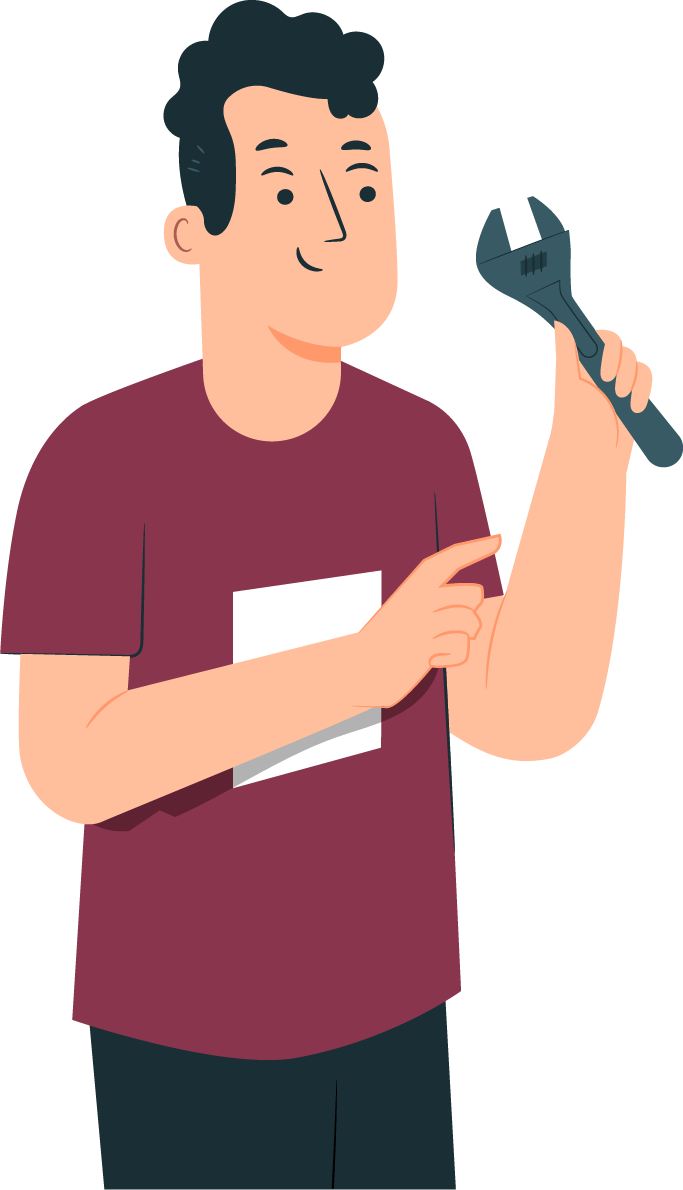 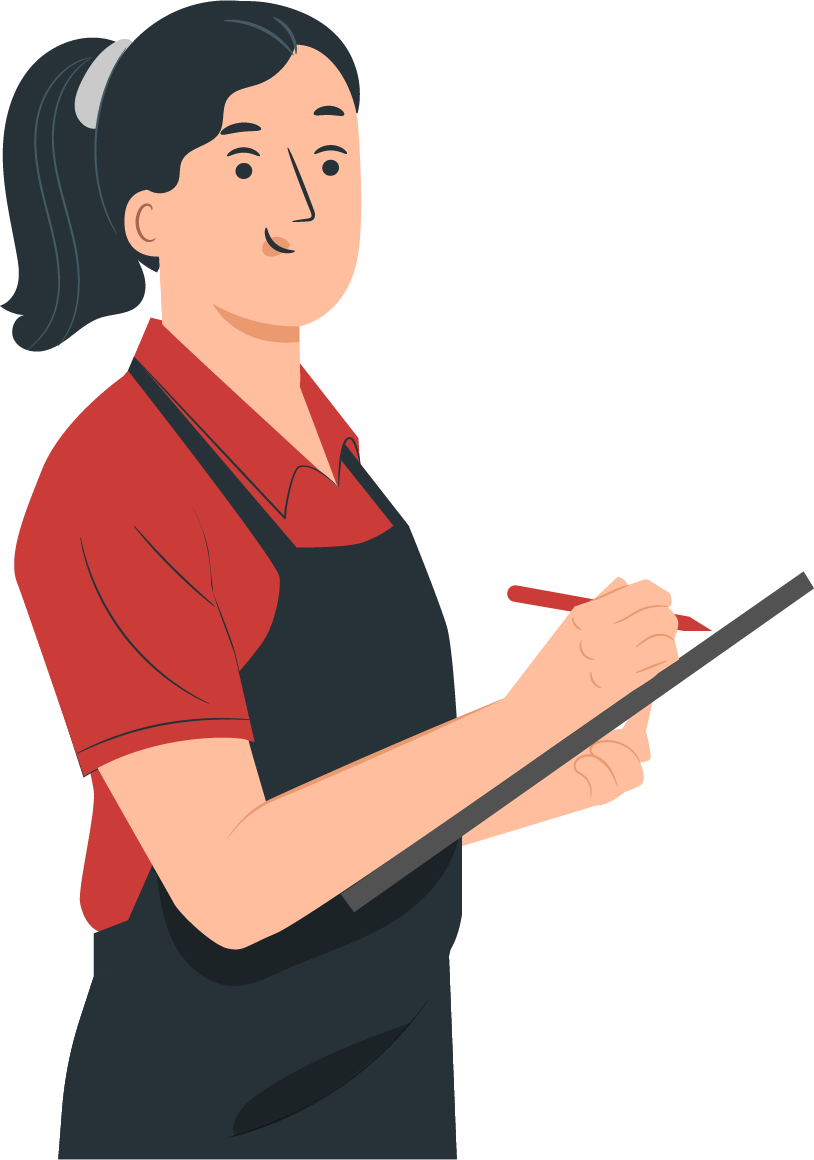 En estos documentos se utilizarán de manera inclusiva términos como: el estudiante, el docente, el compañero u otras palabras equivalentes y sus respectivos plurales, es decir, con ellas, se hace referencia tanto a hombres como a mujeres.
En estos documentos se utilizarán de manera inclusiva términos como: el estudiante, el docente, el compañero u otras palabras equivalentes y sus respectivos plurales, es decir, con ellas, se hace referencia tanto a hombres como a mujeres.
MÓDULO 6 | MANTENIMIENTO DE MOTORES
ACTIVIDAD 11
SISTEMA DE ENCENDIDO DEL MOTOR
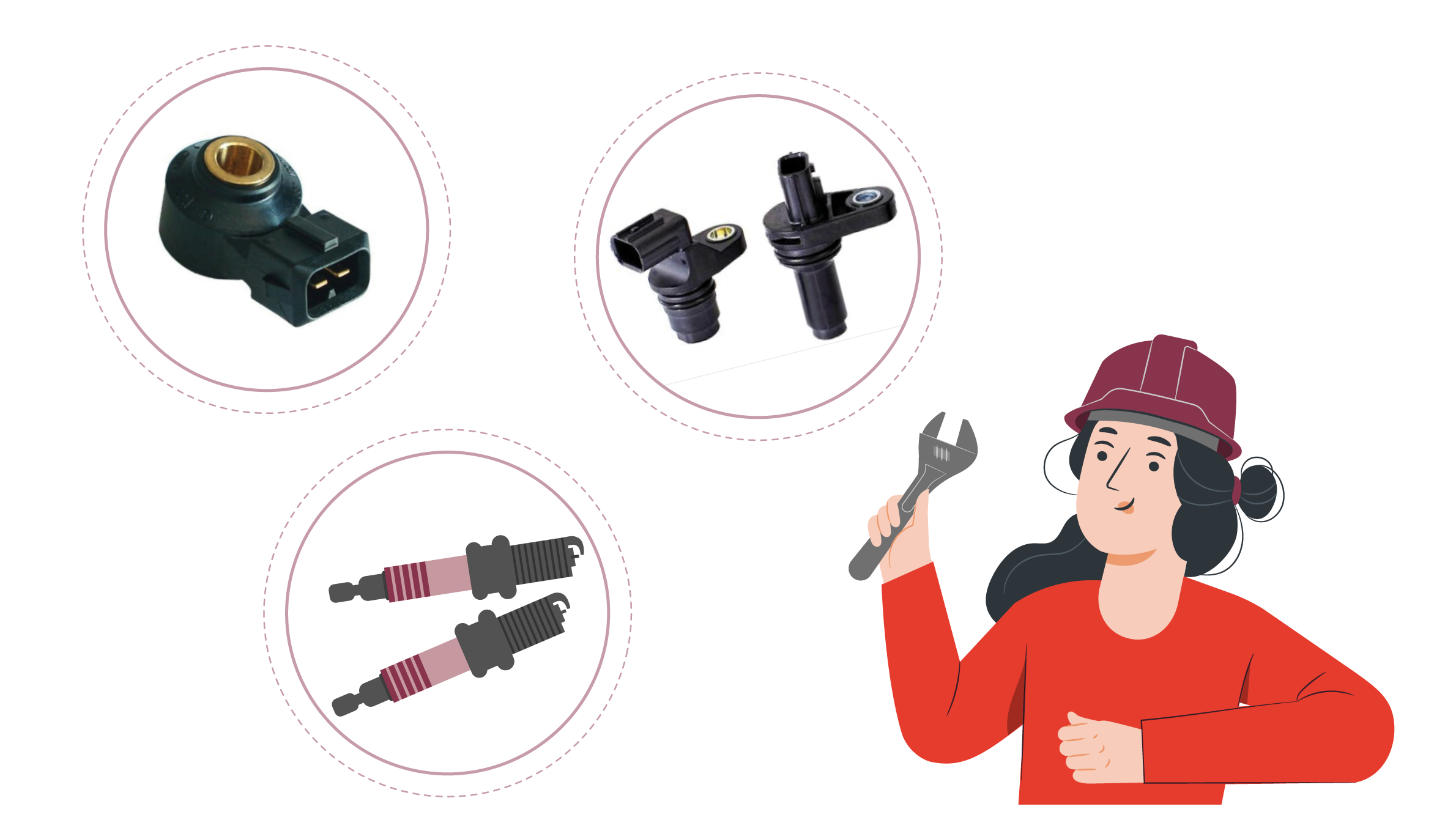 OBJETIVO DE APRENDIZAJE
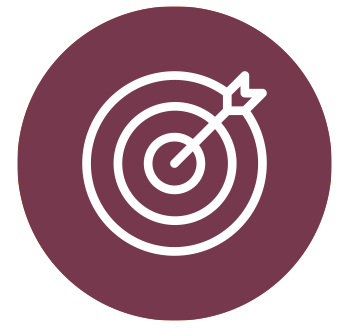 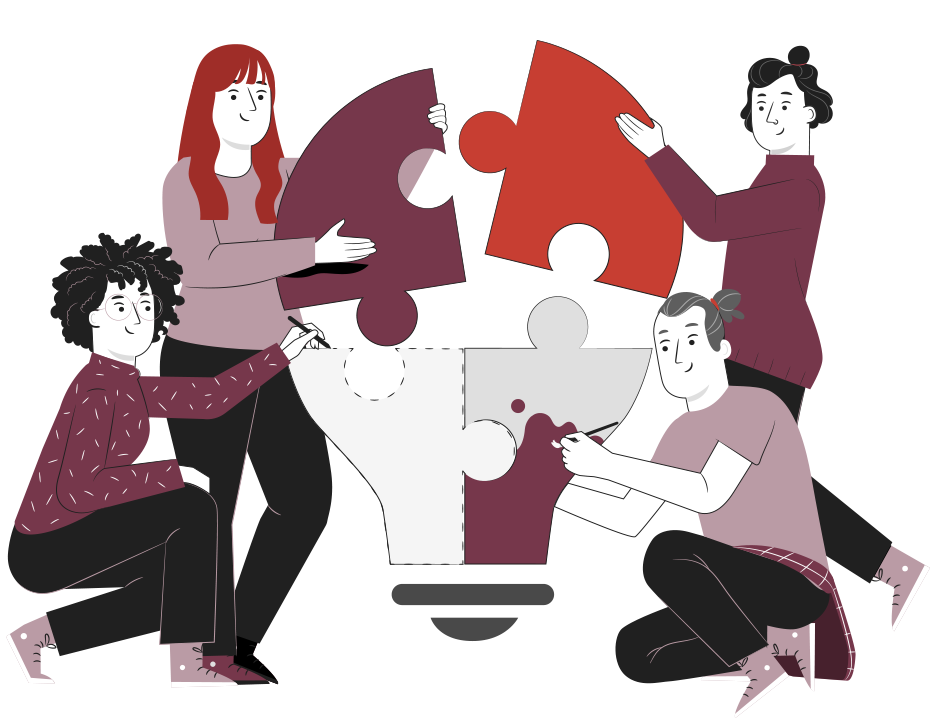 Inspeccionar y diagnosticar averías y fallas en el funcionamiento mecánico, eléctrico o electrónico de vehículos motorizados, identificando el o los sistemas y componentes comprometidos, realizando mediciones y controles de verificación de distintas magnitudes mediante instrumentos análogos y digitales, con referencia a las especificaciones técnicas del fabricante.
RECORDEMOS
¿QUÉ APRENDIMOS LA ACTIVIDAD ANTERIOR?
SISTEMA DE ADMISIÓN DE AIRE 2
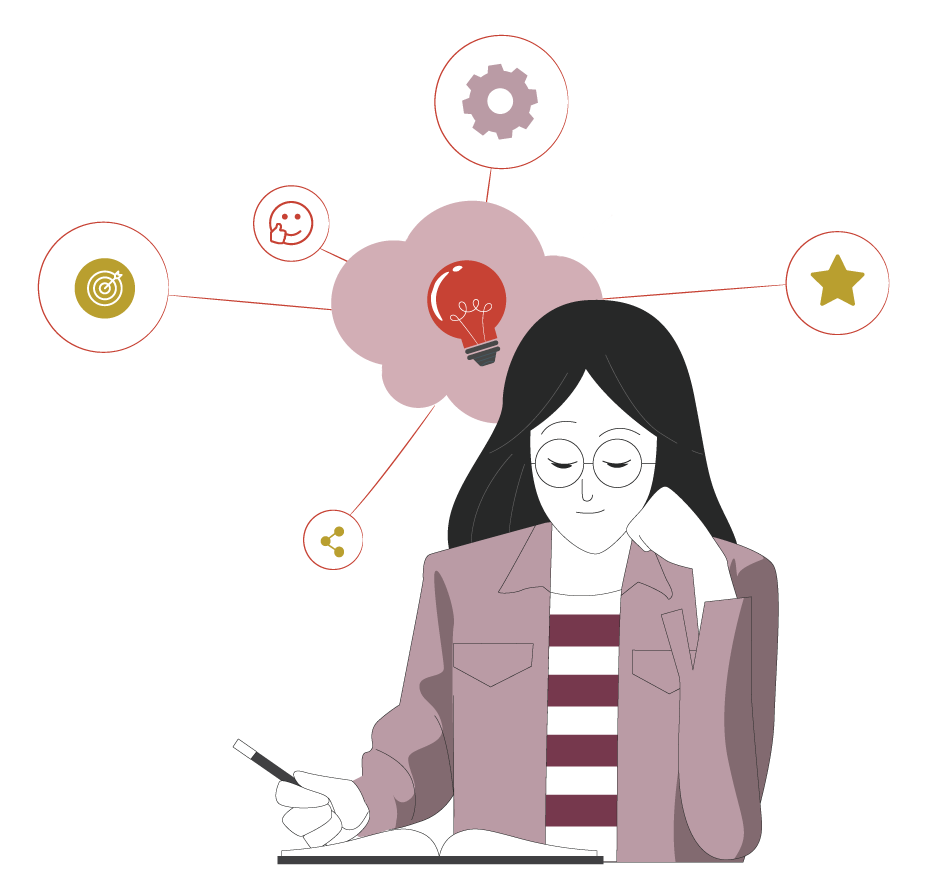 1
Identificaste el mantenimiento correctivo del sistema de admisión de aire, de acuerdo a lo propuesto en el manual del fabricante.
2
Aplicaste  el mantenimiento correctivo a un automóvil, considerando las funciones del sistema de admisión de aire, según lo propuesto en el manual de servicio.
ALGUNAS PREGUNTAS
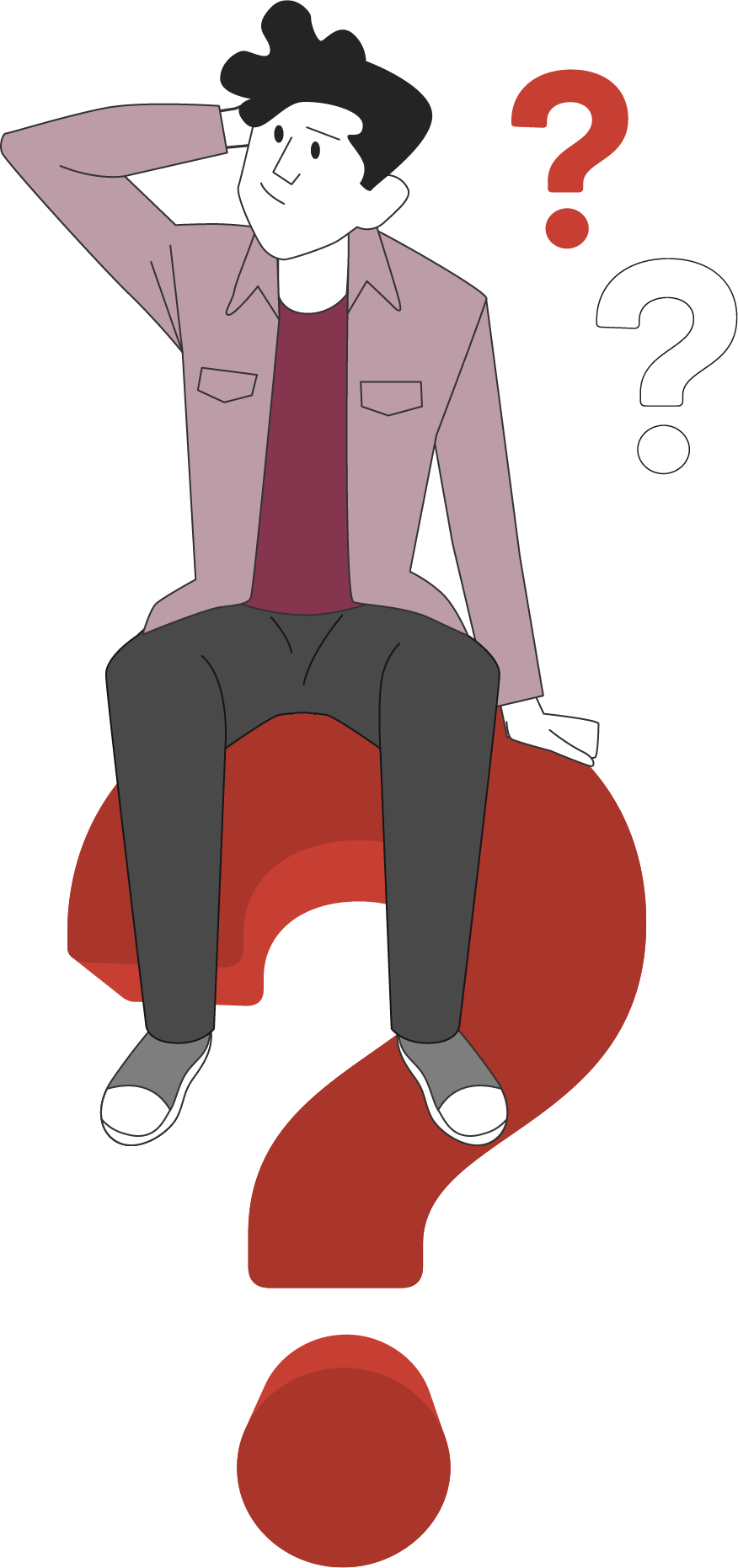 ANTES DE COMENZAR
SISTEMA DE ENCENDIDO DEL MOTOR 1
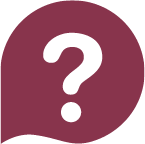 ¿Has tenido experiencia previa con estos sistemas?
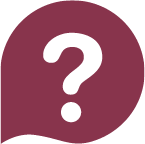 ¿Qué función cumple el sistema de encendido de motor?
¡Compartan experiencias con sus compañeros!
11
MENÚ DE LA ACTIVIDAD
SISTEMA DE ENCENDIDO DEL MOTOR 1
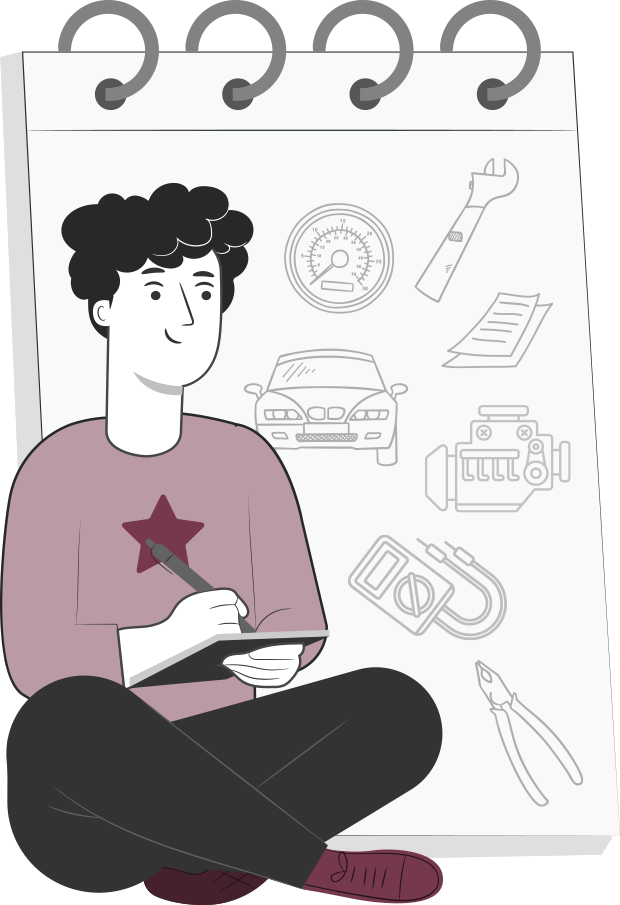 Al término de la actividad estarás en condiciones de:
1
Identificarás el mantenimiento correctivo del sistema de  encendido del motor, de acuerdo a lo propuesto en el manual del fabricante.

Aplicarás  el mantenimiento correctivo a un automóvil, considerando las funciones del sistema de encendido del motor, según lo propuesto en el manual de servicio.
2
COMPONENTES PRINCIPALES 
DEL SISTEMA DE ENCENDIDO DEL MOTOR
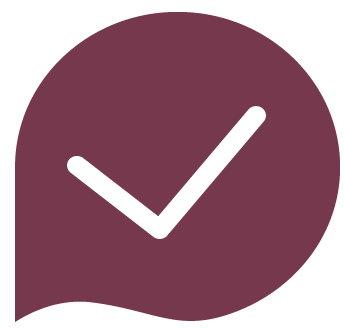 SENSOR DE CIGÜEÑAL
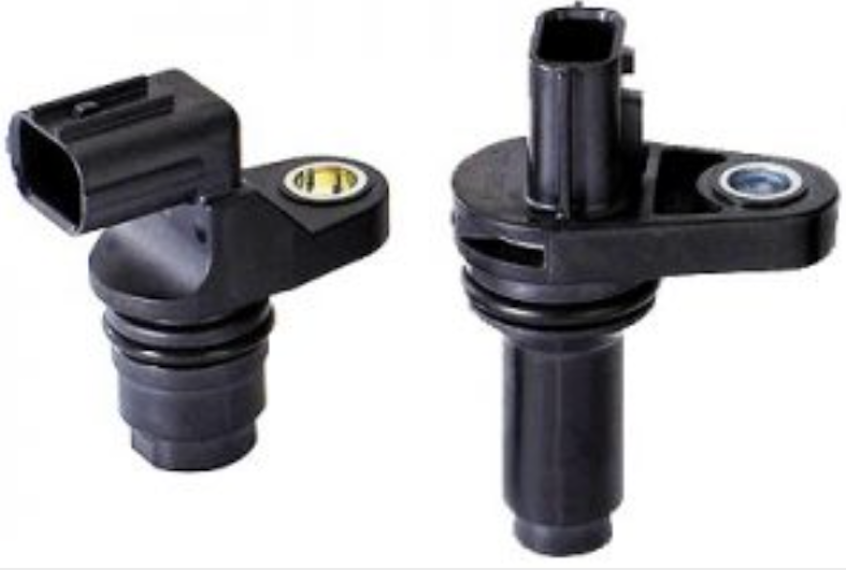 El sensor de Cigüeñal se encarga de leer las RPM a las que gira el motor y, además, identifica el PMS de los pistones 1 y 4 en un motor de 4 cilindros.

Existen 2 tipos de CKP que son los más utilizados, estos son:

CKP del tipo Inductivo.
CKP del tipo efecto Hall.
Con la información de este sensor, más la información de los sensores de árboles de levas, el ECM puede controlar el salto de chispa en la bujía y la inyección de combustible en los cilindros.
COMPONENTES PRINCIPALES 
DEL SISTEMA DE ENCENDIDO DEL MOTOR
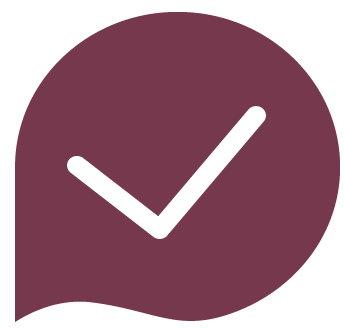 SENSOR DE CIGÜEÑAL CKP INDUCTIVO
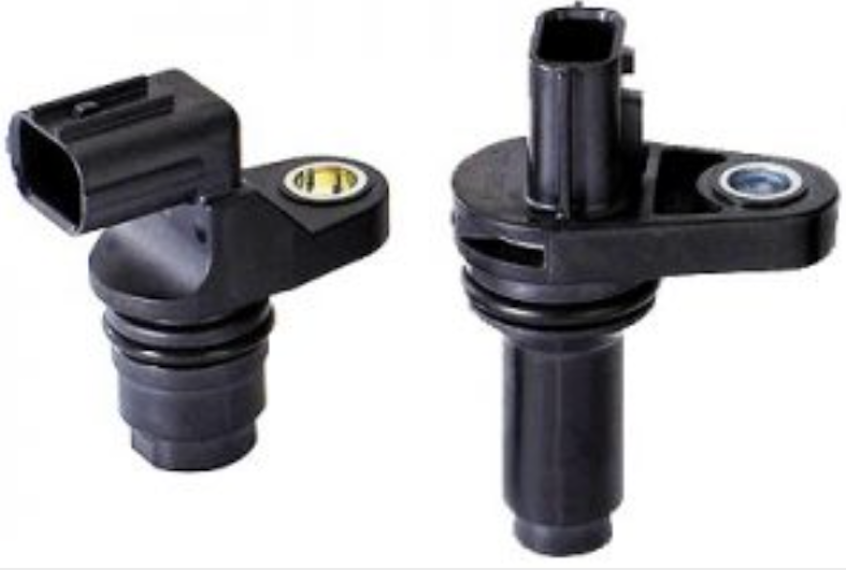 El sensor CKP del tipo inductivo, es un imán permanente que se conecta al ECM a  través de 2 cables para cerrar circuito.

Lee las rpm del motor, en base a la diferencia de campo magnético que se produce al pasar los dientes de la rueda fónica montada habitualmente en el volante de inercia del motor.

Esta información es enviada al ECM, el cual puede manejar el salto de chispa en las bujías del motor y la inyección de gasolina. 

En el motor Diesel se ajusta el pulso de inyección.
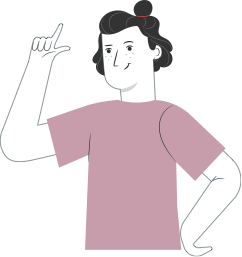 COMPONENTES PRINCIPALES 
DEL SISTEMA DE ENCENDIDO DEL MOTOR
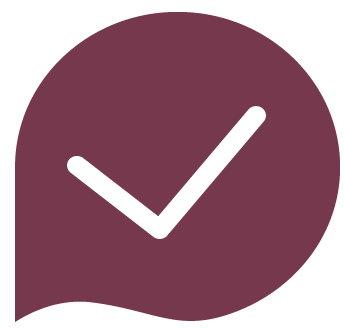 CONEXIÓN DEL SENSOR DE 
CIGÜEÑAL CKP INDUCTIVO
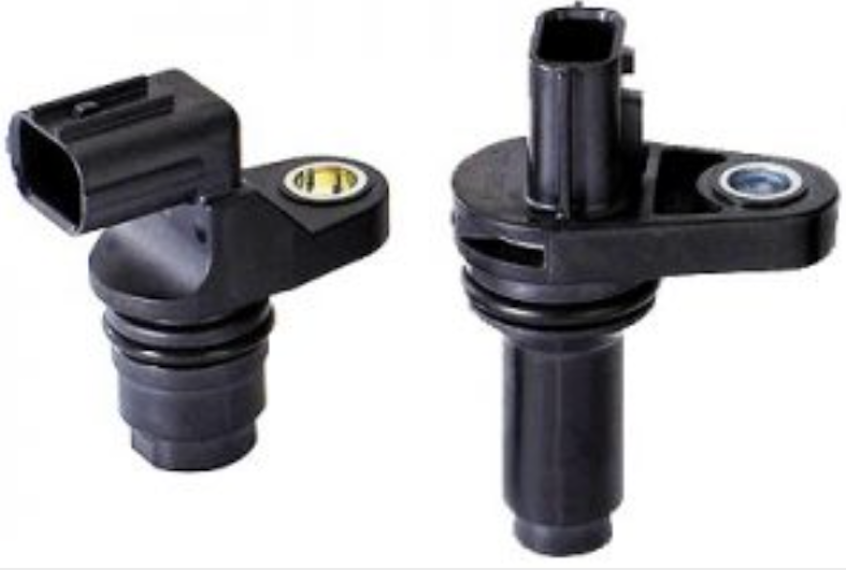 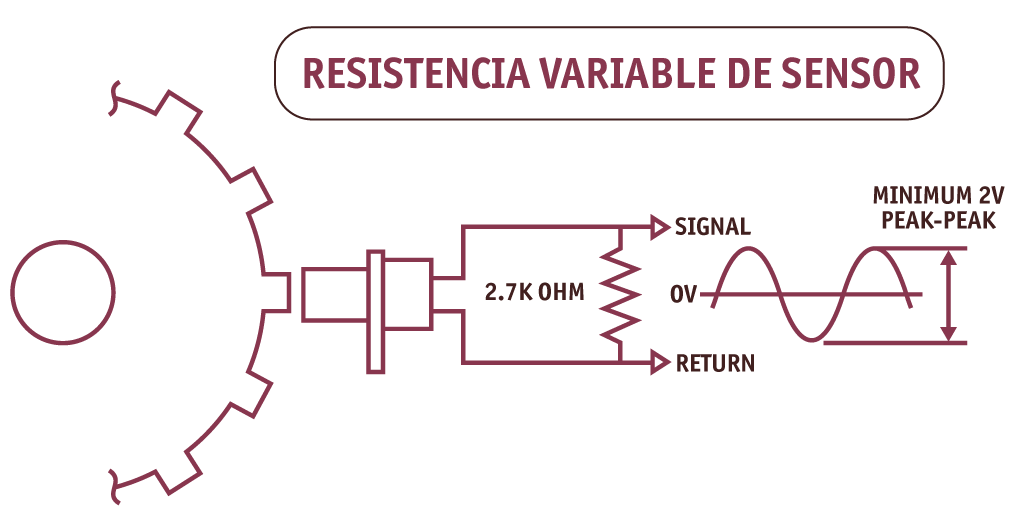 El ECM activa la señal en el borde descendente del diente que se aleja de la línea central del sensor al variar su resistencia.
COMPONENTES PRINCIPALES 
DEL SISTEMA DE ENCENDIDO DEL MOTOR
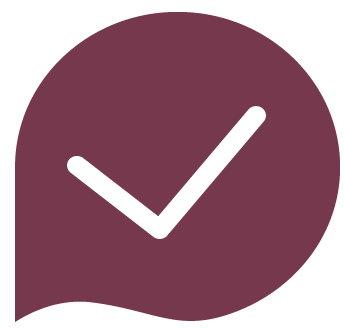 SEÑAL DEL SENSOR DE CIGÜEÑAL CKP INDUCTIVO
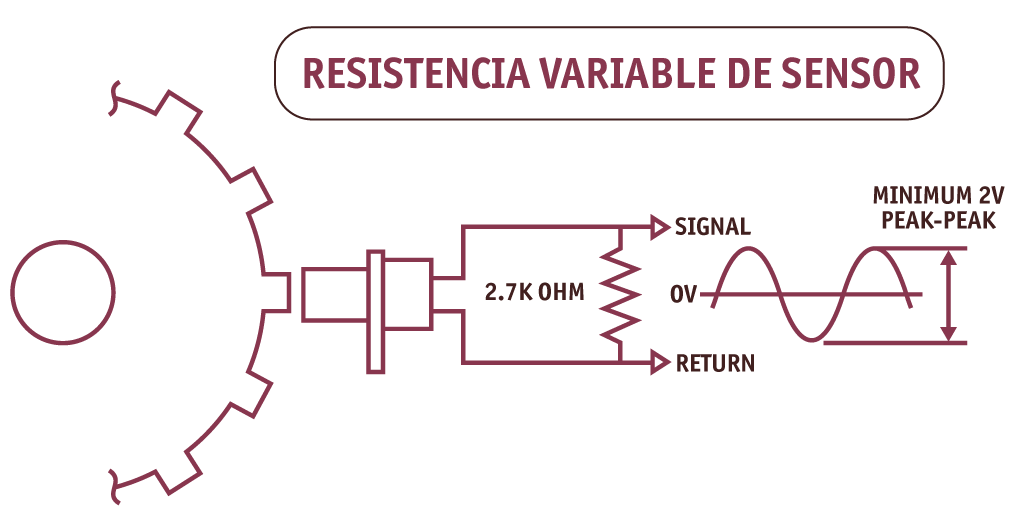 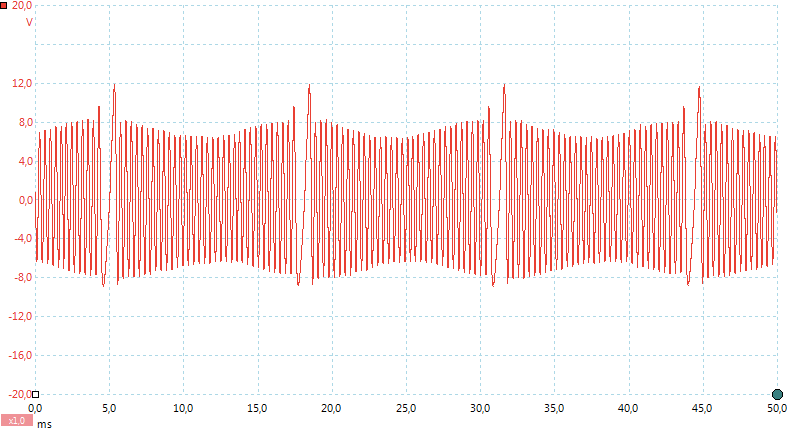 Para obtener la señal con Oscilospocio, se debe intervenir cualquiera de los 2 cables 
y dar arranque al motor.
HAGAMOS UNA PAUSA
REFLEXIONEMOS
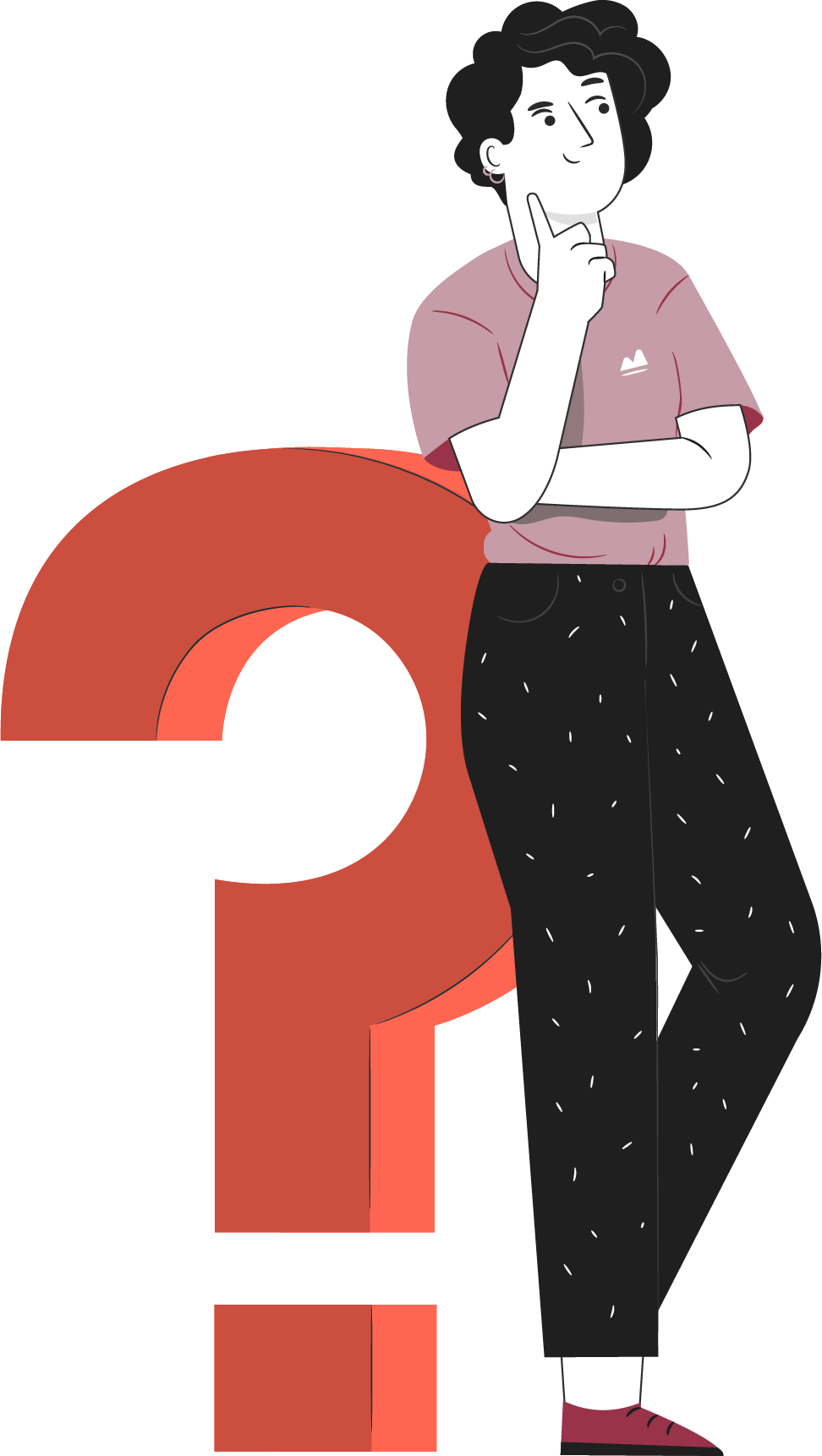 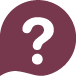 ¿Todos los controles de cigüeñal son iguales? Comenta.
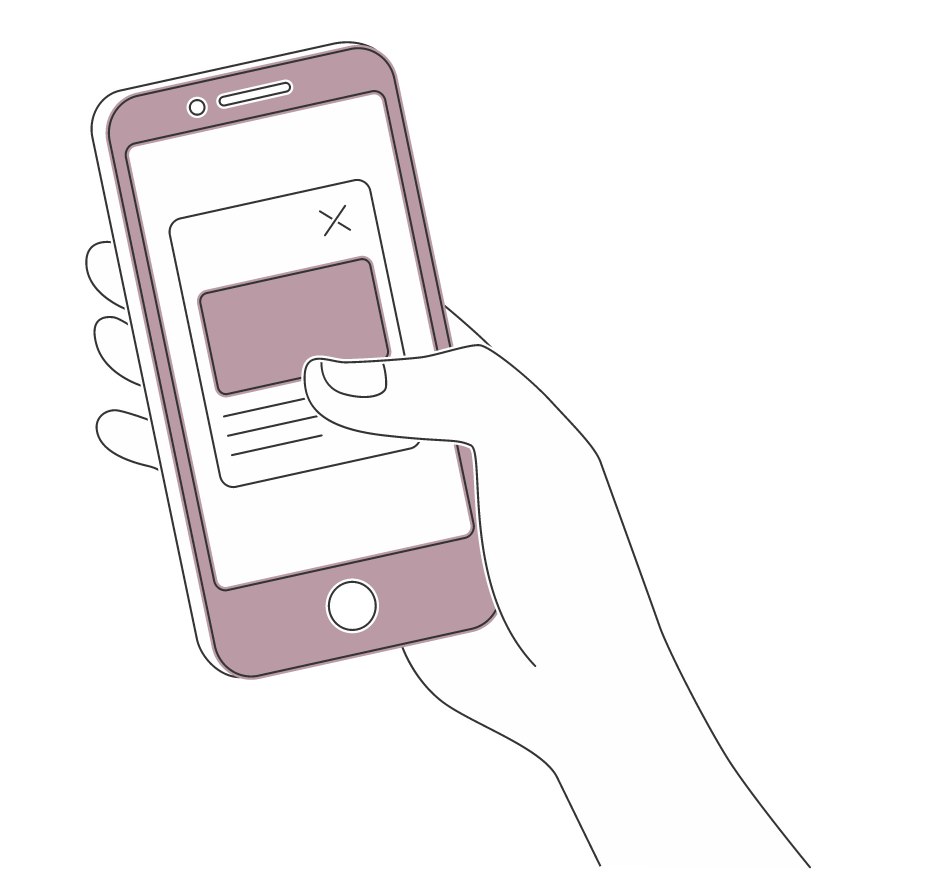 ¡Investiga en internet
ocupando tu celular!  
¡Comparte tus respuestas!
COMPONENTES PRINCIPALES 
DEL SISTEMA DE ENCENDIDO DEL MOTOR
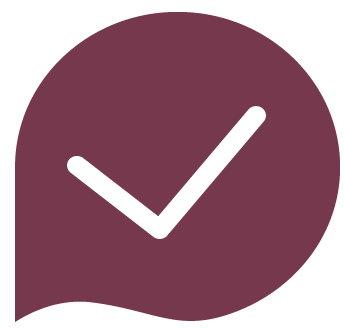 SENSOR DE CIGÜEÑAL CKP INDUCTIVO
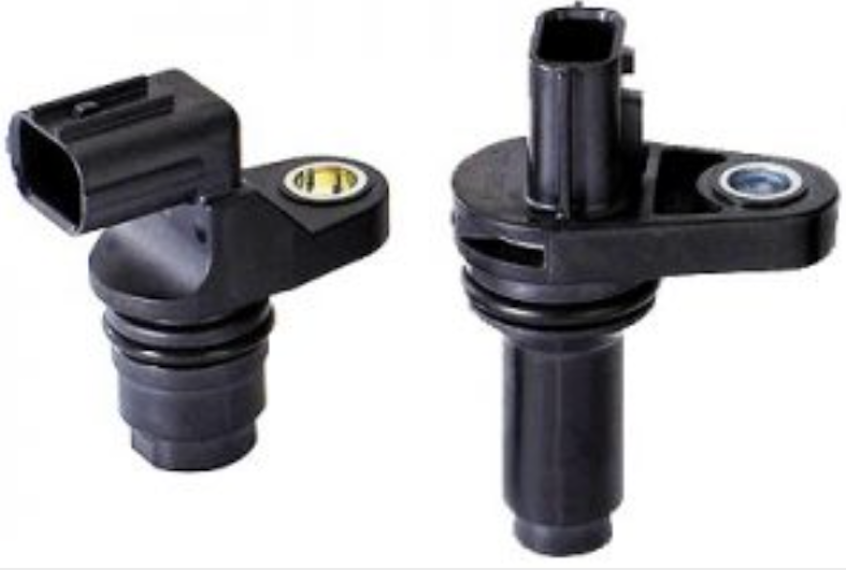 El sensor CKP del tipo efecto Hall, debe ser alimentado para que funcione, por lo que se agrega un tercer cable.

Lee las rpm del motor, en base a la diferencia de campo magnético que se produce al pasar los dientes de la rueda fónica montada en el volante de inercia del motor habitualmente.

Esta información es enviada al ECM, y con esta información el ECM puede manejar el salto de chispa en las bujías del motor y la inyección de gasolina. 

En el motor Diesel se ajusta el pulso de inyección.
COMPONENTES PRINCIPALES 
DEL SISTEMA DE ENCENDIDO DEL MOTOR
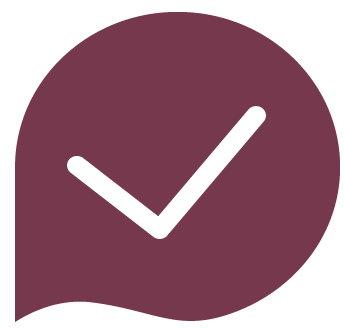 CONEXIÓN DEL SENSOR DE 
CIGÜEÑAL CKP EFECTO HALL
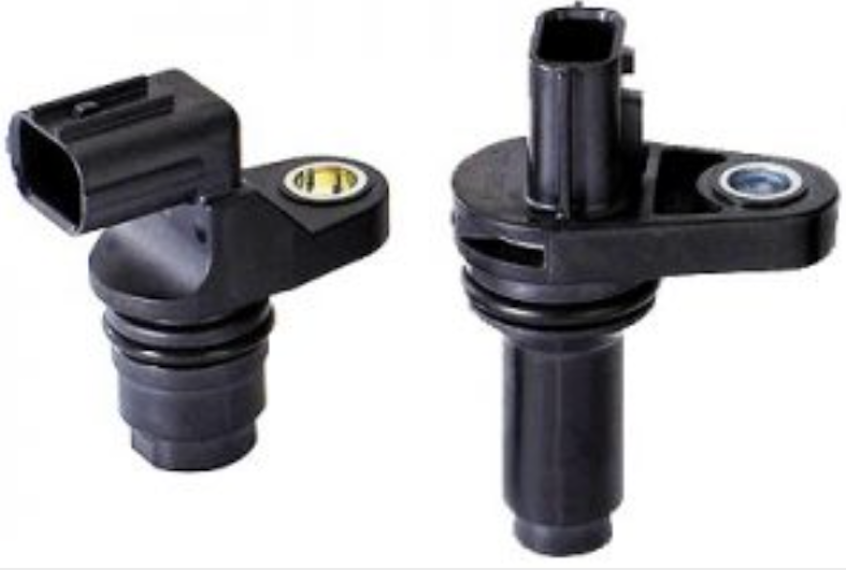 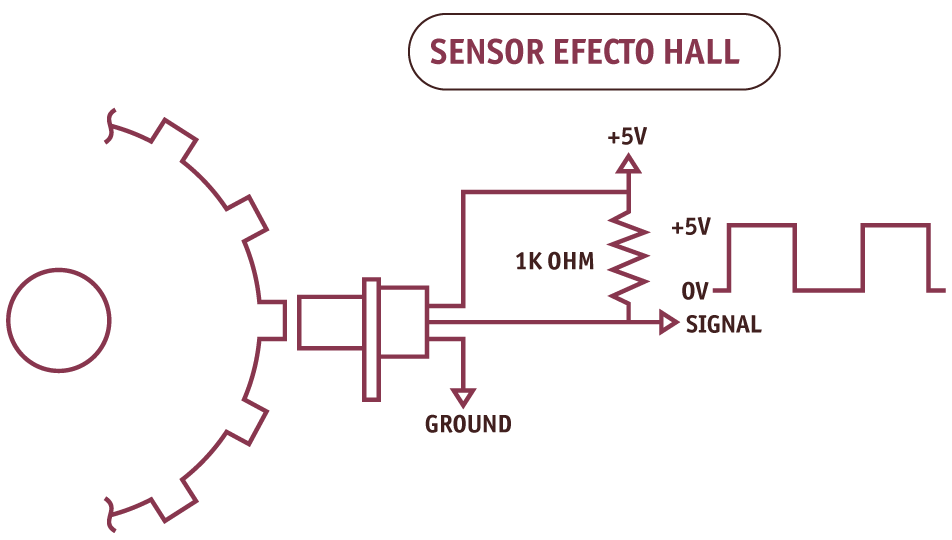 El ECM activa la señal en el borde ascendente del diente que se aleja de la línea central del sensor al variar su campo magnético.
COMPONENTES PRINCIPALES 
DEL SISTEMA DE ENCENDIDO DEL MOTOR
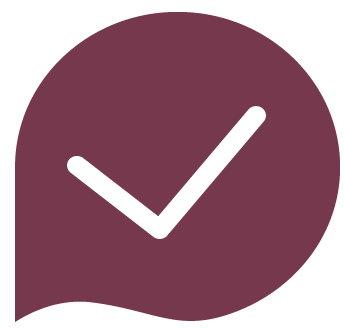 SEÑAL DEL SENSOR DE CIGÜEÑAL CKP EFECTO HALL
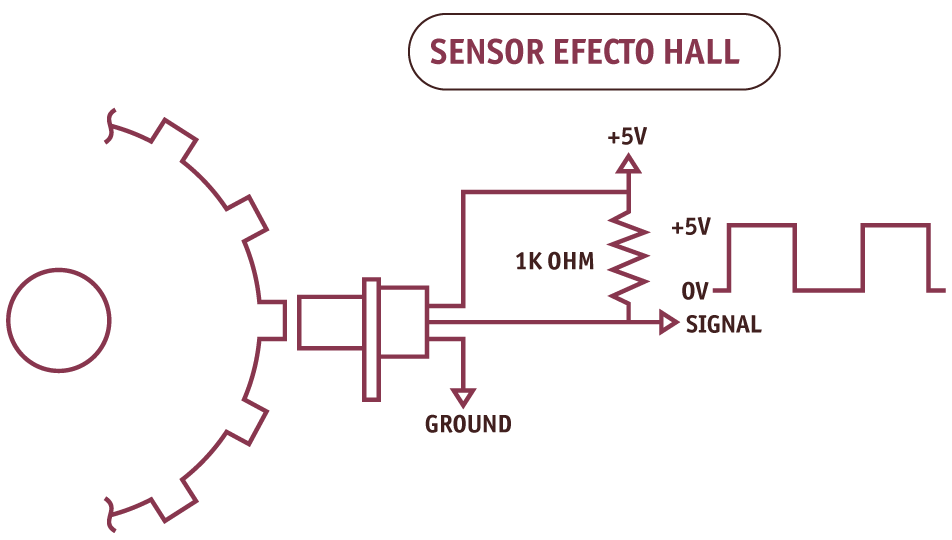 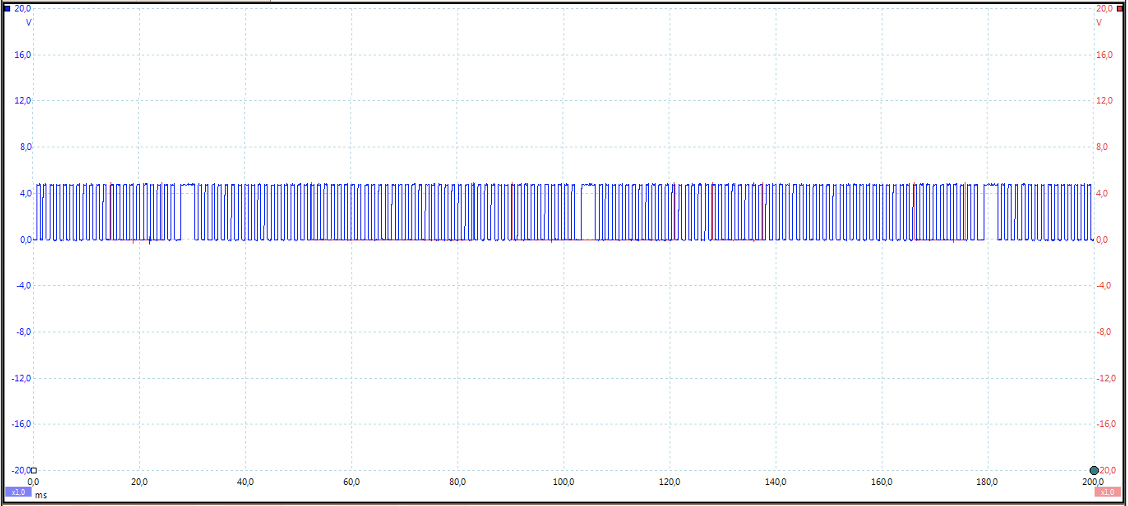 Para obtener la señal con Oscilospocio, se debe intervenir el cable de señal 
y dar arranque al motor.
COMPONENTES PRINCIPALES 
DEL SISTEMA DE ENCENDIDO DEL MOTOR
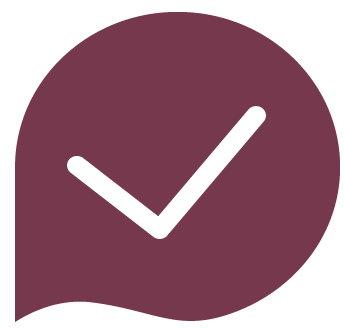 SENSOR DE CIGÜEÑAL CKP INDUCTIVO
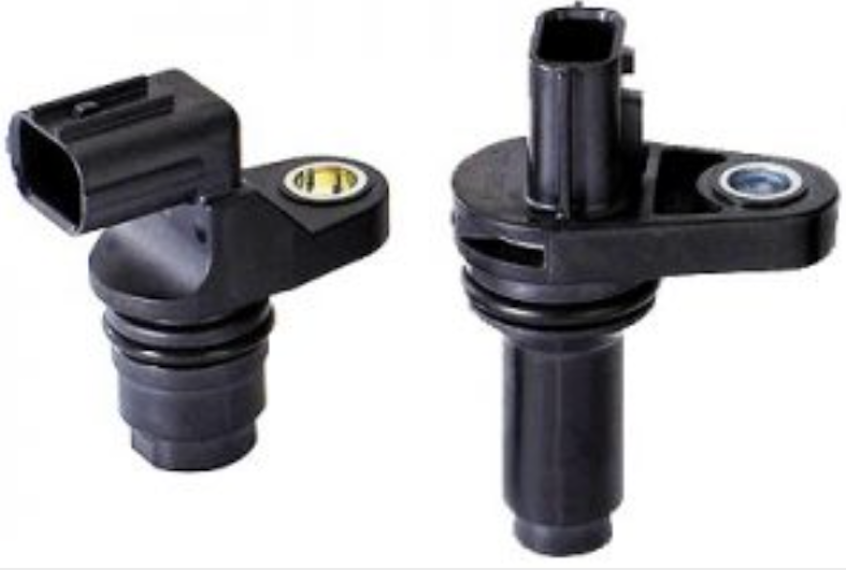 CÓDIGOS DE FALLAS OBD II DE SENSOR MAP
P0335 = Mal funcionamiento en el circuito de posición de Cigüeñal.
P0336 = Problema en rango de operación en el circuito de posición de Cigüeñal.
P0337 = Señal de entrada baja en el circuito de posición de Cigüeñal.
P0338 = Señal de entrada alta en el circuito de posición de Cigüeñal.
P0339 = Señal intermitente en el circuito de posición de Cigüeñal.
COMPONENTES PRINCIPALES 
DEL SISTEMA DE ENCENDIDO DEL MOTOR
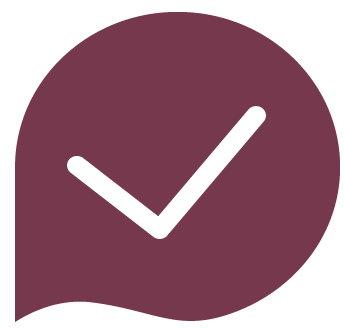 SENSOR DE CIGÜEÑAL CKP
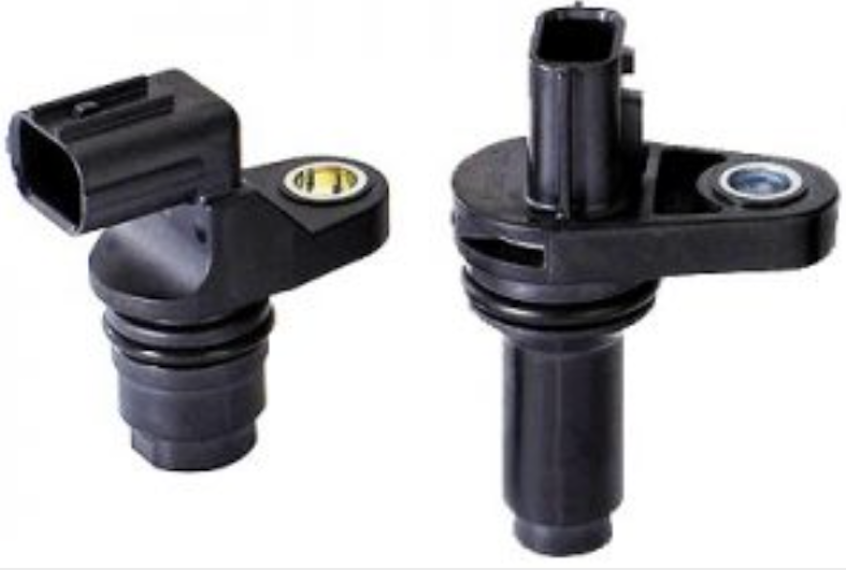 Con la señal que recibe el ECM desde el sensor CKP, envía la señal para activar la bomba de combustible eléctrica montada normalmente dentro del estanque de gasolina en los motores a gasolina y en algunos motores Diesel.

Cuando no hay señal del sensor CKP, el motor normalmente no entra en funcionamiento (es decir, hay giro de arranque), pero el motor no entra en funcionamiento.

Es decir, el síntoma es “Motor gira y no arranca”.
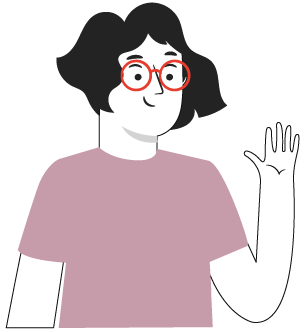 COMPONENTES PRINCIPALES 
DEL SISTEMA DE ENCENDIDO DEL MOTOR
SENSOR DE CIGÜEÑAL CKP
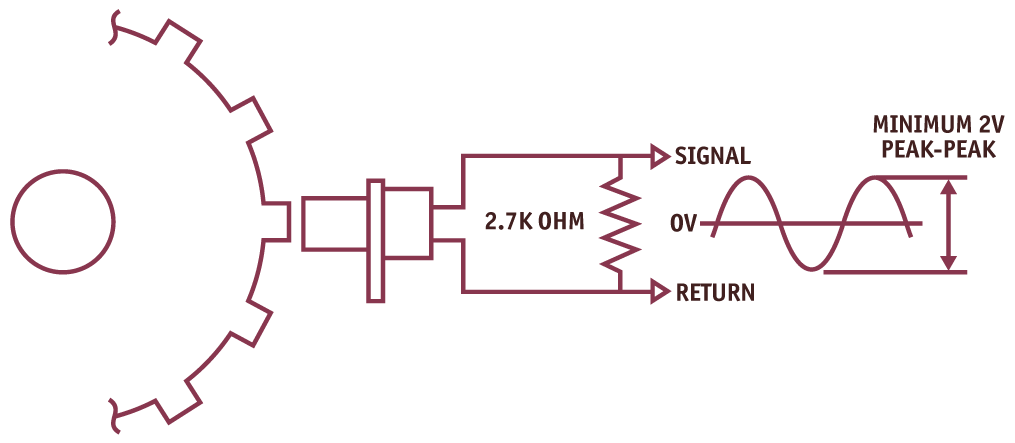 INDUCTIVO
Para resolver posibles fallas asociadas al sensor CKP, se debe realizar los siguientes chequeos:

1. Primero que todo dar arranque al motor y observar en el panel de instrumentos, si el tacómetro (cuenta rpm), está registrando giro de motor (si hay rpm).
2. Si el tacómetro (cuenta rpm), registra giro de motor (si hay rpm), el problema está relacionado a otros componentes o sistemas.
3. Si el tacómetro no registra giro de motor (si no hay rpm), el problema está relacionado con el circuito del sensor CKP.
EFECTO HALL
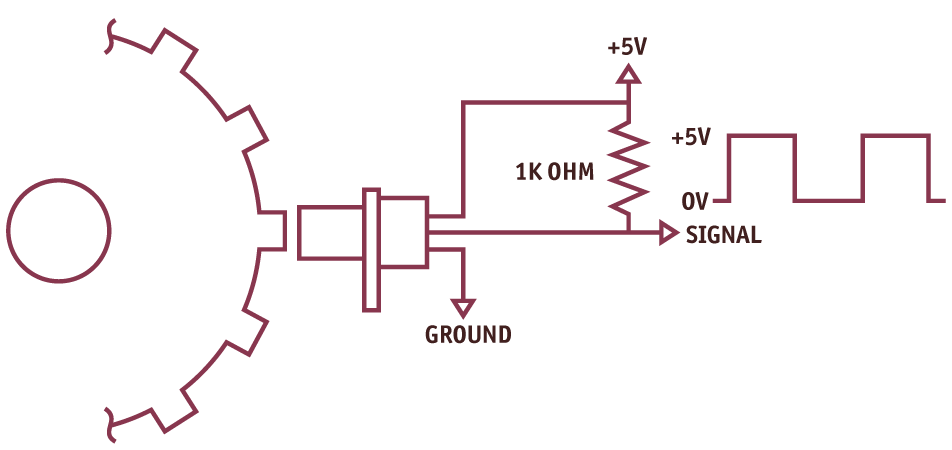 COMPONENTES PRINCIPALES 
DEL SISTEMA DE ENCENDIDO DEL MOTOR
SENSOR DE CIGÜEÑAL CKP INDUCTIVO
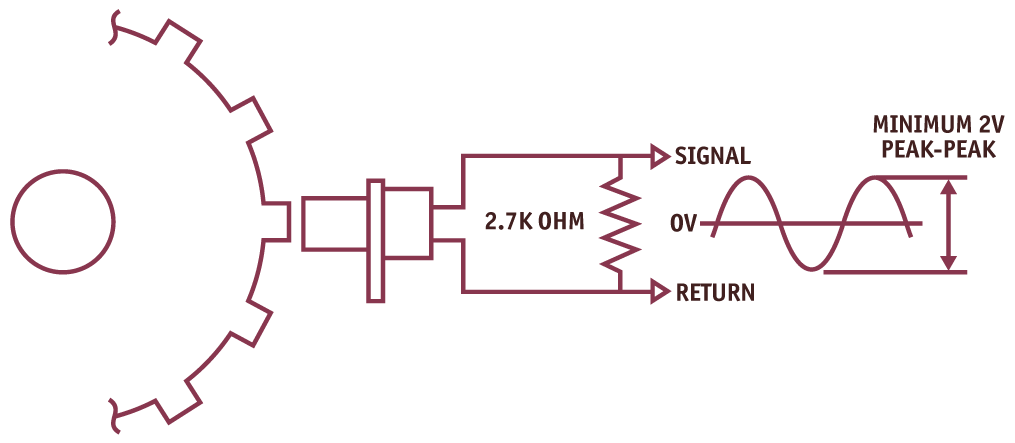 INDUCTIVO
4. Si el sensor el inductivo con un multímetro, en función de resistencia, medir resistencia en los 2 terminales del sensor, desconectando los cables que van hacia el ECM. La resistencia del sensor debe estar de acuerdo a lo que indica el manual de servicio.

5. Sacar el sensor conectar el multímetro en función de voltaje en los 2 pines del sensor, sin estar conectado a los cables que van al ECM, y pasar un elemento metálico muy cerca del lector del sensor. Debe indicar un voltaje pequeño, por lo que la escala del multímetro debe estar baja.
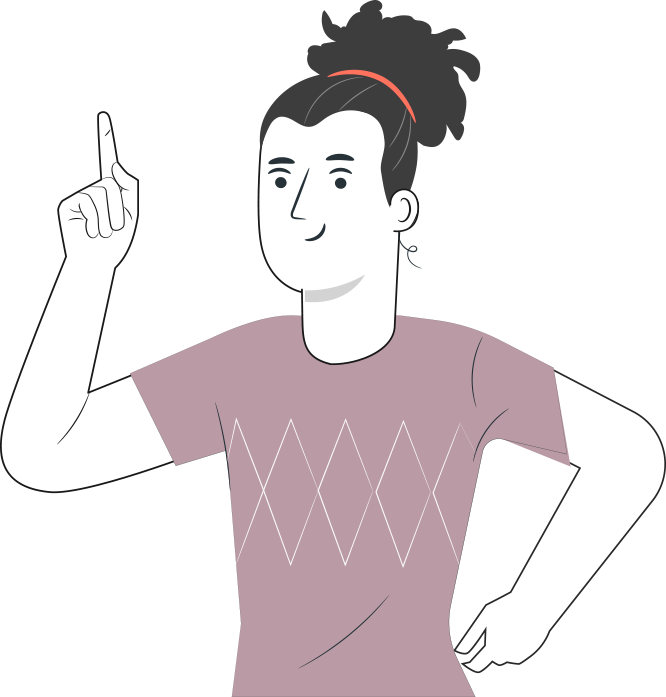 COMPONENTES PRINCIPALES 
DEL SISTEMA DE ENCENDIDO DEL MOTOR
SENSOR DE CIGÜEÑAL CKP INDUCTIVO
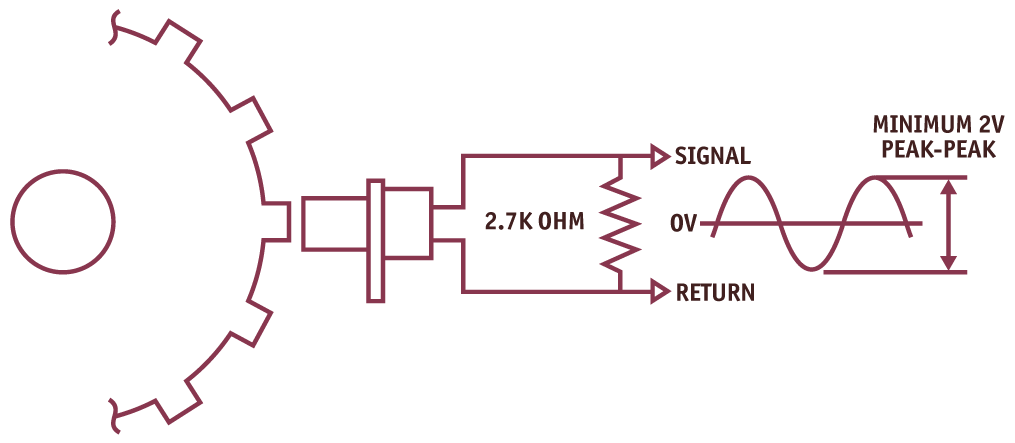 INDUCTIVO
6. Si la resistencia está dentro de los valores normales de acuerdo al manual de Servicio y además se registra voltaje, el sensor está en buenas condiciones.

7. Medir voltaje en cada cable del sensor, el cual es bajo, cercano a 1 volt. Se debe abrir contacto (ON), sin dar arranque.

8. Si no hay voltaje medir continuidad en cada cable desde el sensor hasta la conexión con el ECM.
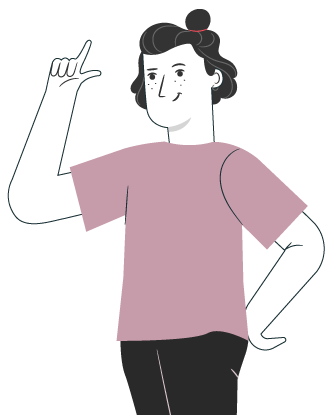 9. Otra forma de medir si el sensor entrega señal, es      obtener frecuencia (Hertz), utilizando un multímetro en función de frecuencia.
COMPONENTES PRINCIPALES 
DEL SISTEMA DE ENCENDIDO DEL MOTOR
SENSOR DE CIGÜEÑAL CKP
EFECTO HALL
EFECTO HALL
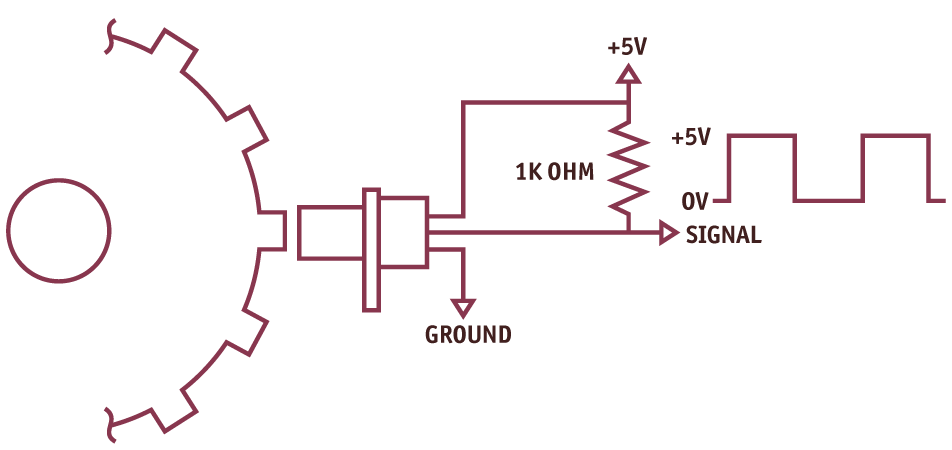 1. Si el sensor es efecto Hall, revisar las líneas que llegan a él, es decir:
Alimentación de 5 volts.
Masa
Señal

2. La Alimentación y la masa se puede medir utilizando un multímetro en función de voltaje, en la escala de 20 volts, en ambos casos con contacto abierto (ON) y motor detenido.
3. La señal debe ser obtenida utilizando un osciloscopio, conectado al ramal o arnés que va al ECM, interviniendo el cable de señal del sensor y motor en arranque.
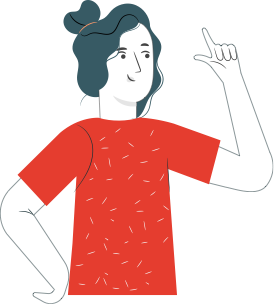 COMPONENTES PRINCIPALES 
DEL SISTEMA DE ENCENDIDO DEL MOTOR
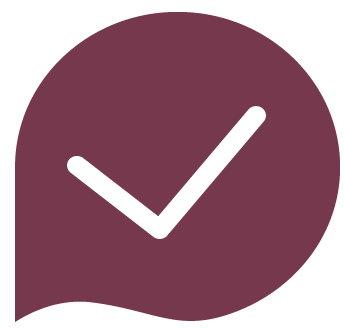 SENSOR DE ÁRBOL DE LEVAS (CMP)
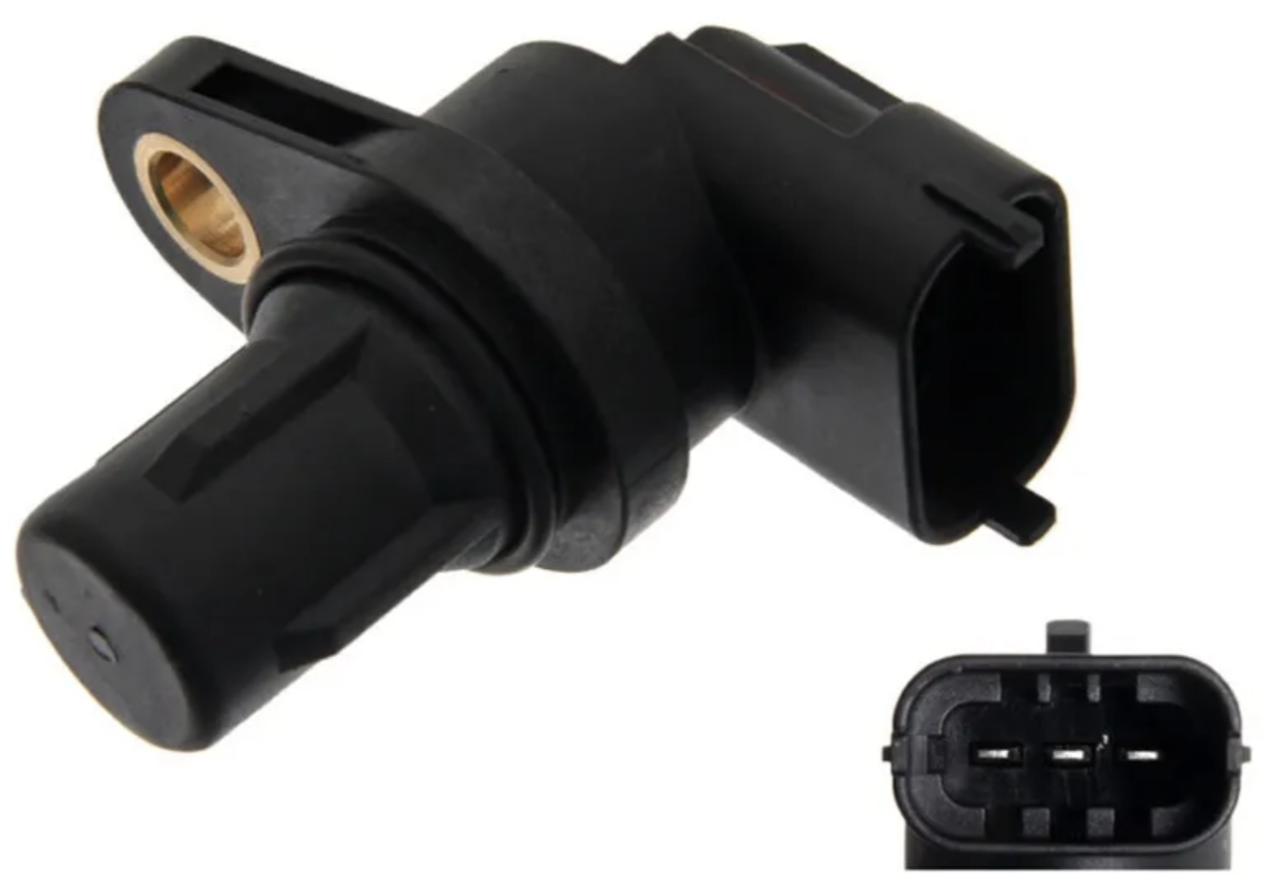 El sensor de árbol de levas se encarga de informar al ECM la posición árbol de levas , con esta información más la información entregada por el CKP, el ECM identifica el proceso en que se encuentra cada pistón en su respectivo cilindro.

Los motores actuales cuentan con 2 árboles de levas, uno para las válvulas de admisión y otro para las válvulas de escape.

Es un sensor del tipo efecto Hall.
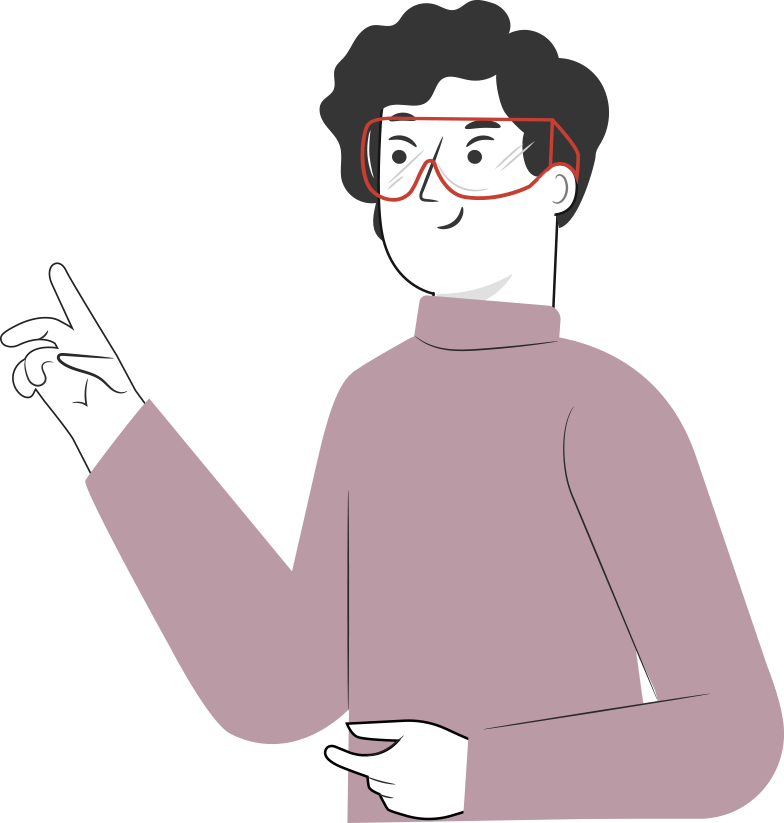 COMPONENTES PRINCIPALES 
DEL SISTEMA DE ENCENDIDO DEL MOTOR
SEÑAL DE SENSOR DE ÁRBOL DE LEVAS DE EFECTO HALL
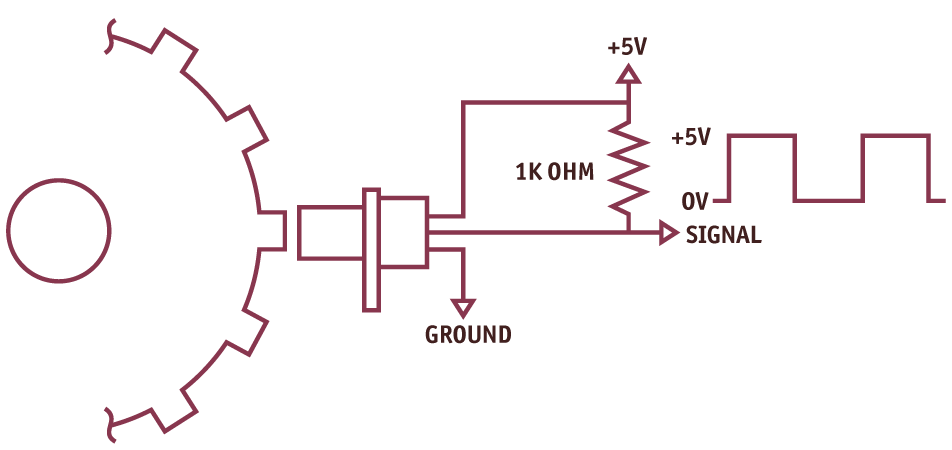 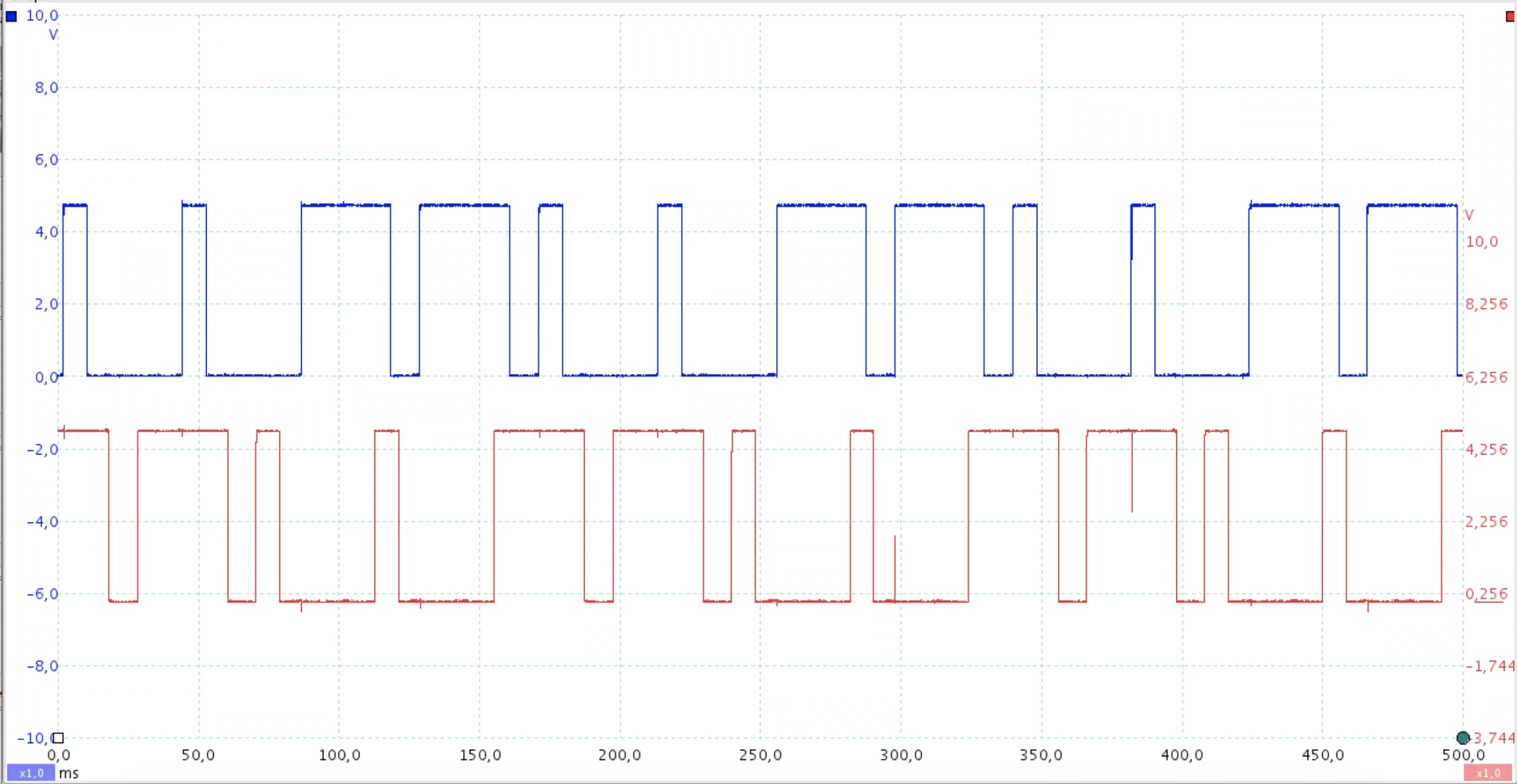 SEÑAL DE SENSOR DE ÁRBOL DE LEVAS DE EFECTO HALL
Para obtener la señal con Oscilospocio, se debe intervenir el cable de señal y dar arranque al motor.
COMPONENTES PRINCIPALES 
DEL SISTEMA DE ENCENDIDO DEL MOTOR
SEÑAL DE SENSOR DE ÁRBOL DE LEVAS Y CIGÜEÑAL
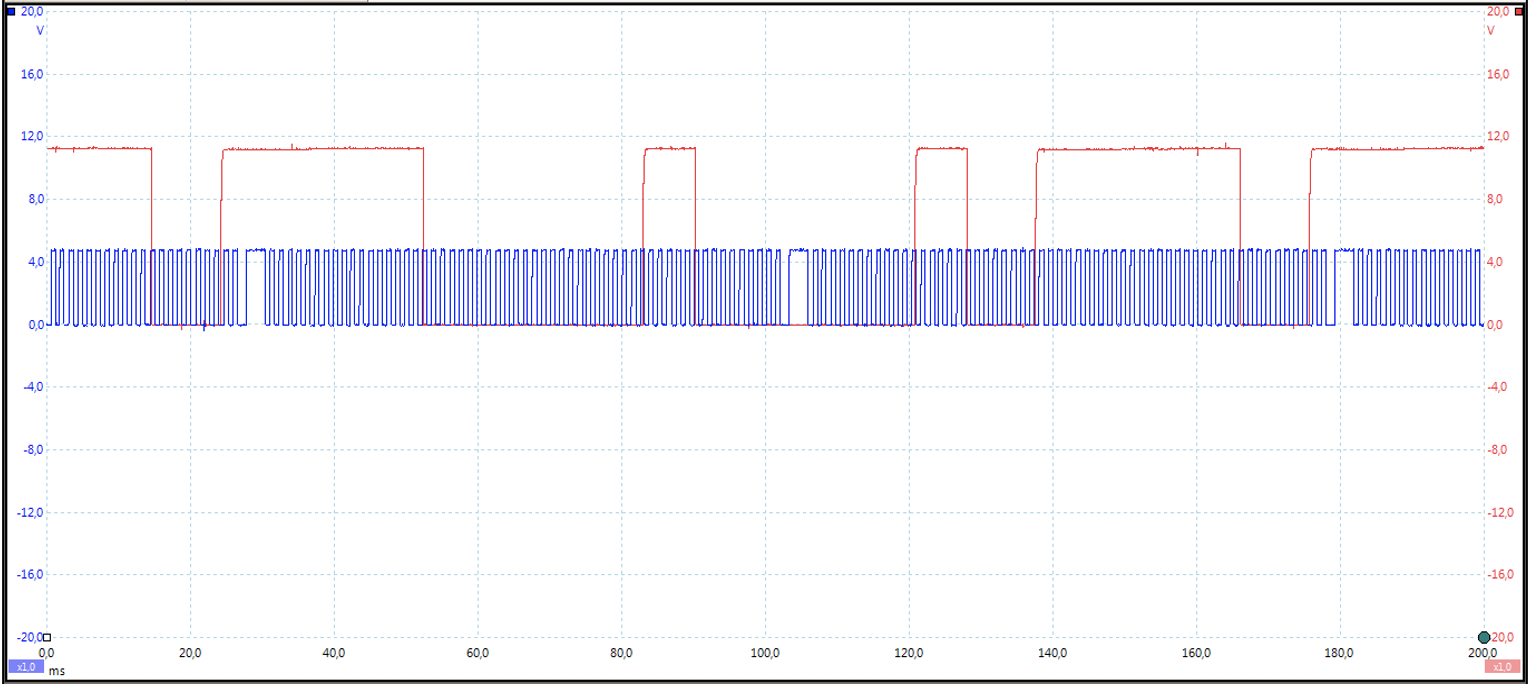 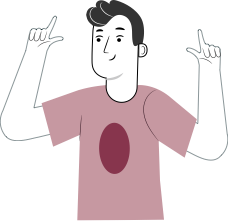 HAGAMOS UNA PAUSA
REFLEXIONEMOS
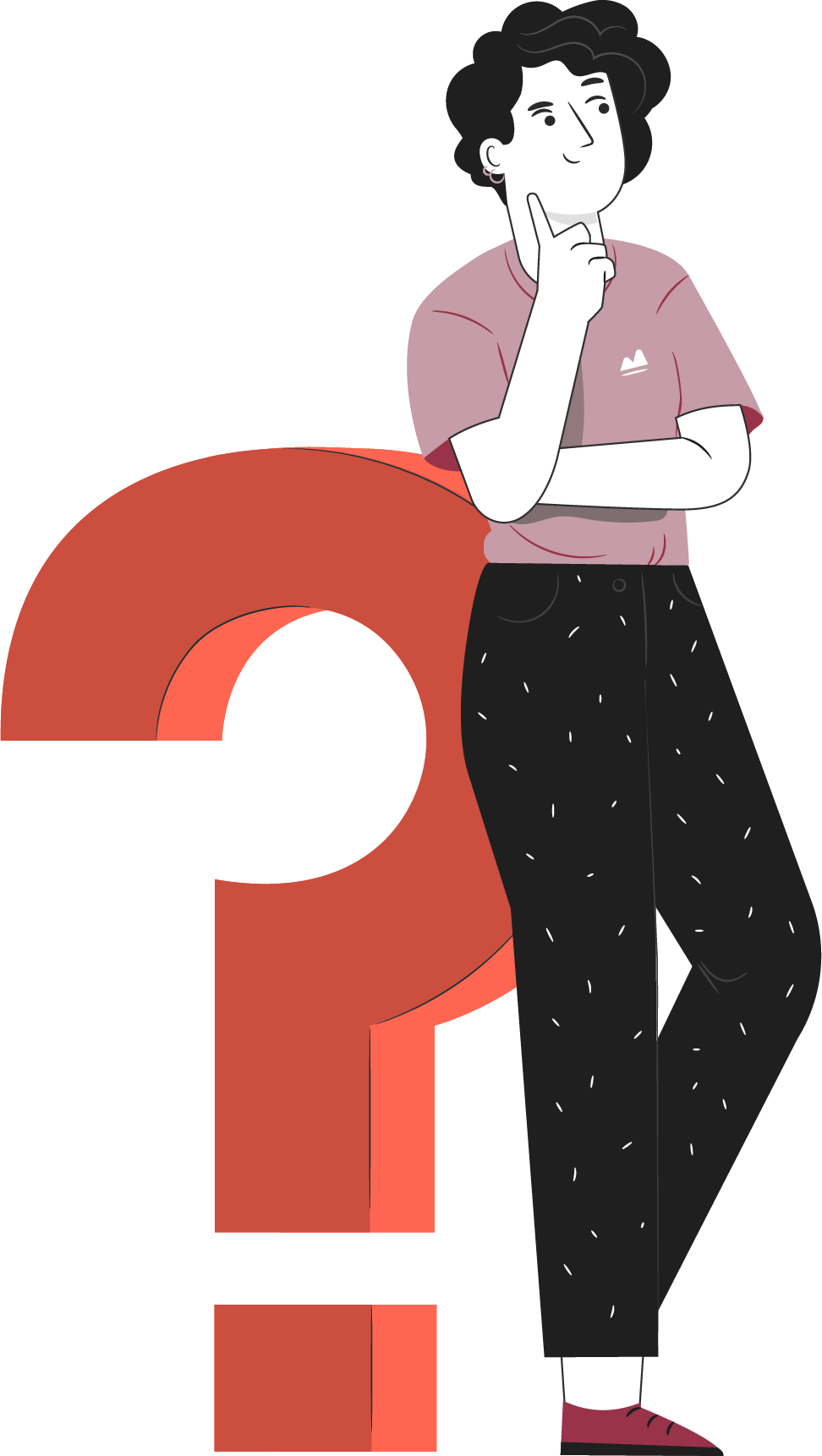 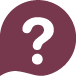 ¿Todos los árboles de leva son iguales? Comenta.
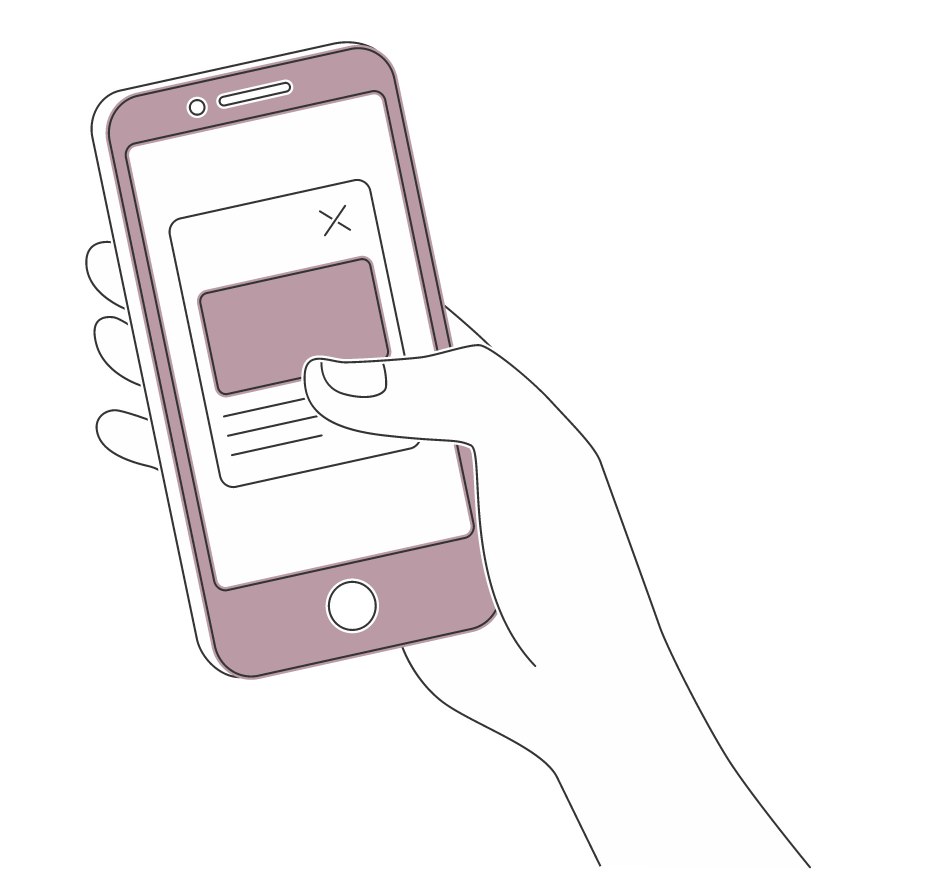 ¡Investiga en internet
ocupando tu celular!  
¡Comparte tus respuestas!
COMPONENTES PRINCIPALES 
DEL SISTEMA DE ENCENDIDO DEL MOTOR
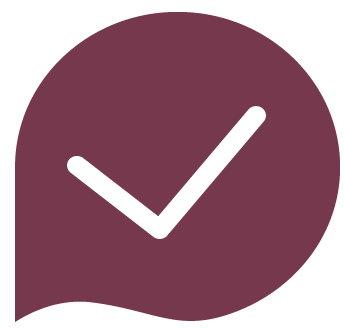 SEÑAL DE SENSOR DE ÁRBOL DE LEVAS (CMP)
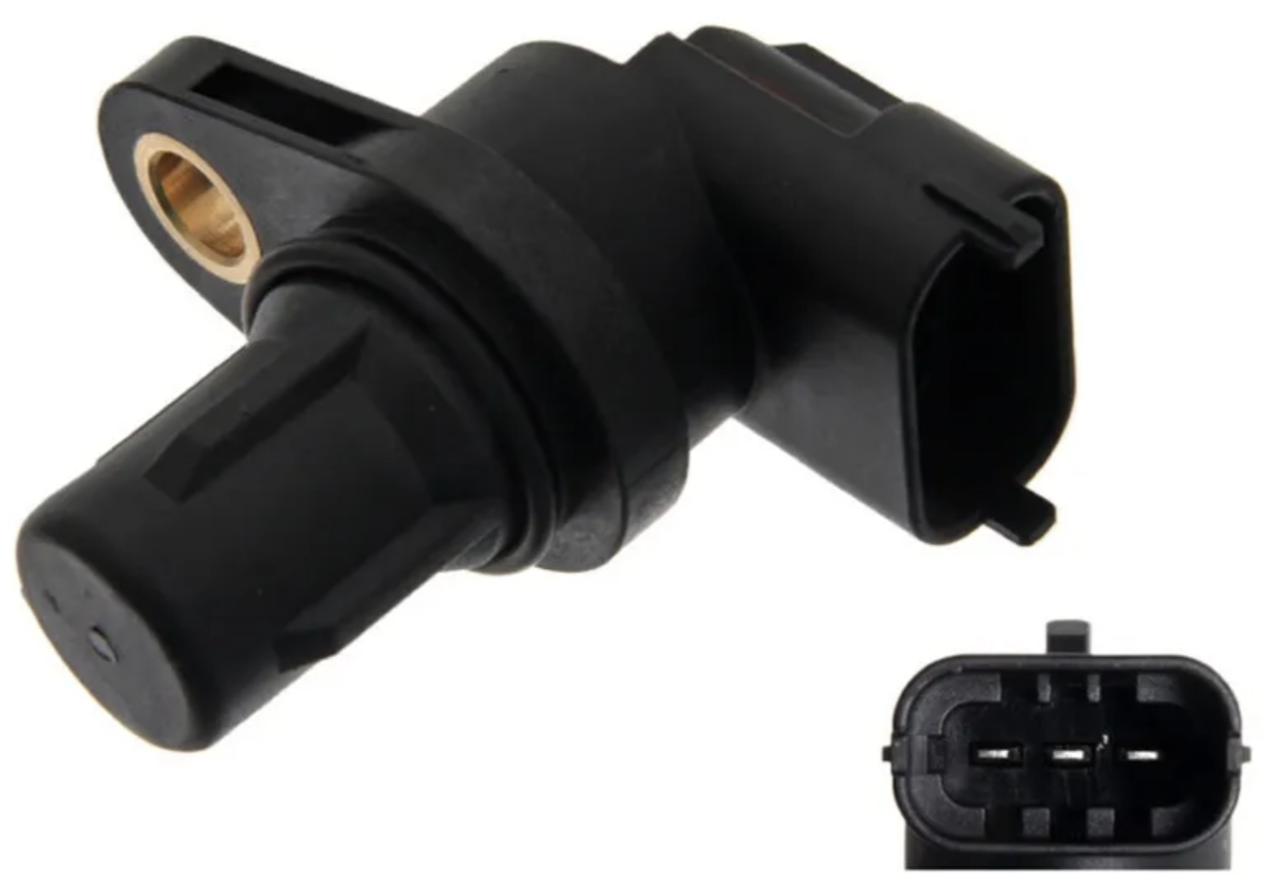 CÓDIGOS DE FALLAS OBD II DE SENSOR DE ÁRBOL DE LEVAS (CMP)
P0340 = Mal funcionamiento en el circuito de posición del árbol de levas.
P0341 = Problema en rango de operación en el circuito de posición del árbol de levas.
P0342 = Señal de entrada baja en el circuito de posición del árbol de levas.
P0343 = Señal de entrada alta en el circuito de posición del árbol de levas.
P0344 = Señal intermitente en el circuito de posición del árbol de levas.
COMPONENTES PRINCIPALES 
DEL SISTEMA DE ENCENDIDO DEL MOTOR
SEÑAL DE SENSOR DE ÁRBOL DE LEVAS (CMP)
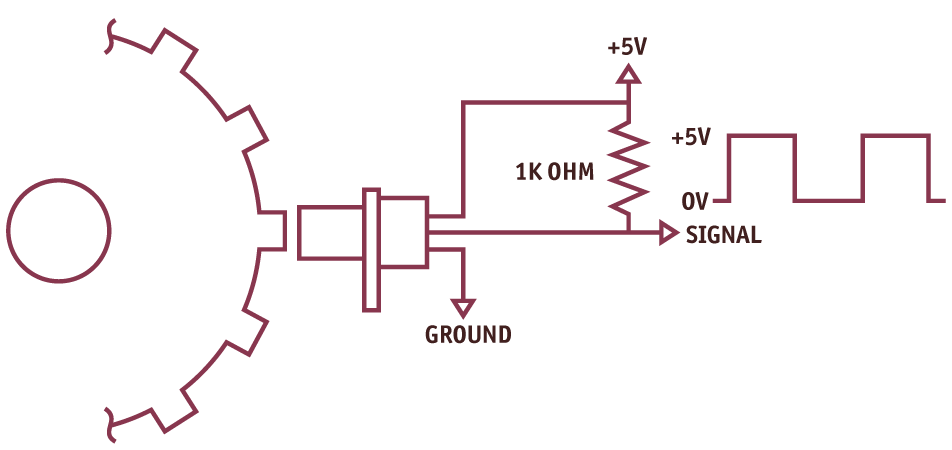 1. Revisar las líneas que llegan a él, es decir:
Alimentación de 5 volts.
Masa
Señal

2. La Alimentación y la masa se puede medir utilizando un multímetro en función de voltaje, en la escala de 20 volts, en ambos casos con contacto abierto (ON) y motor detenido.

3. La señal debe ser obtenida utilizando un osciloscopio, conectado al ramal o arnés que va al ECM, interviniendo el cable de señal del sensor y motor en arranque.
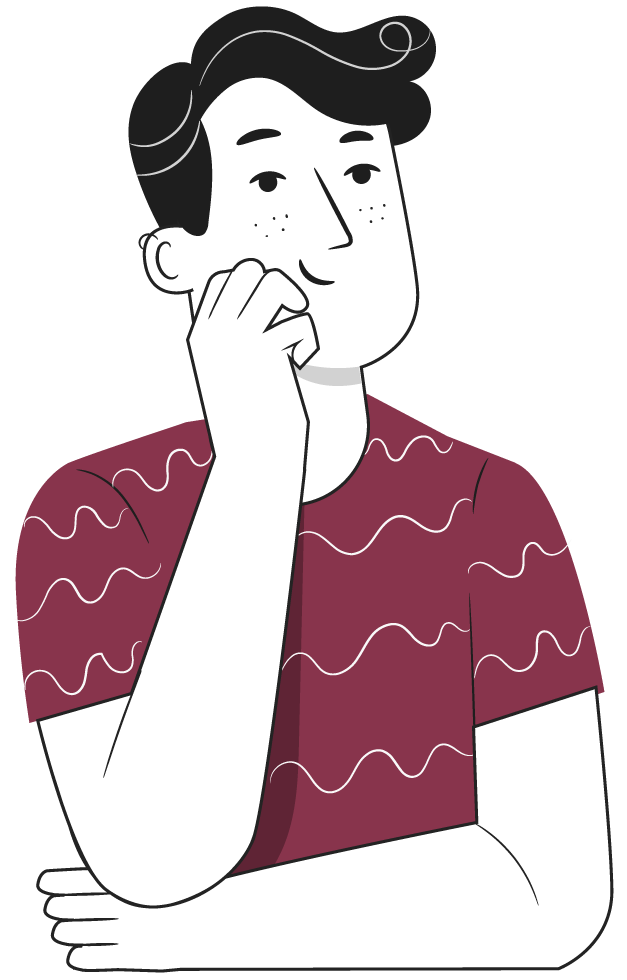 4. Cuando no hay señal del sensor de árbol de levas, el síntoma característico es que el motor demore más en entrar en funcionamiento durante el arranque.
COMPONENTES PRINCIPALES 
DEL SISTEMA DE ENCENDIDO DE MOTOR
SEÑAL DE SENSOR DE ÁRBOL DE LEVAS (CMP)
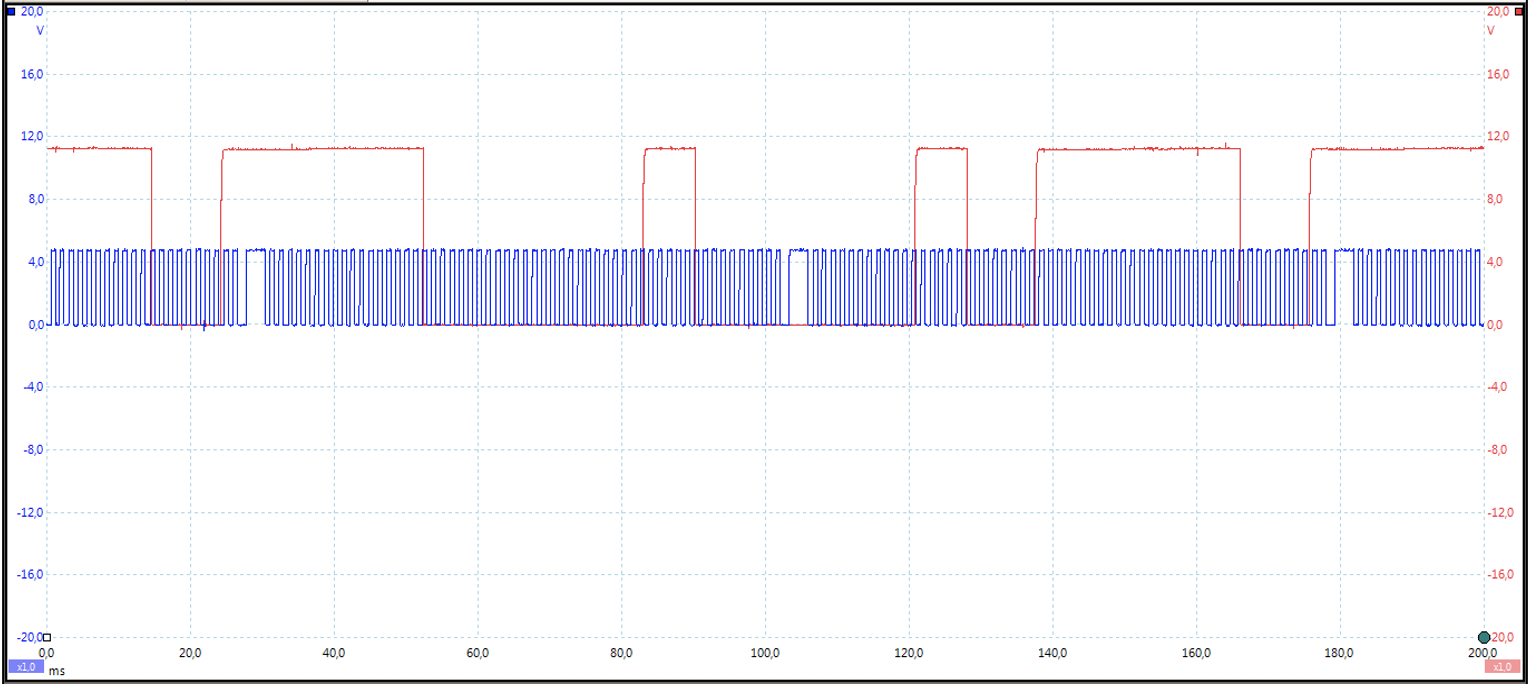 Cuando por algún motivo mecánico se produce una falta de sincronización entre el desplazamiento del pistón y la apertura y cierre de válvulas, las señales que se observan quedarán corridas, indicando que la distribución está fuera de punto.

De esta  forma, se puede diagnosticar que la distribución está fuera de punto, sin tener que desamar para observar las marcas de la distribución.
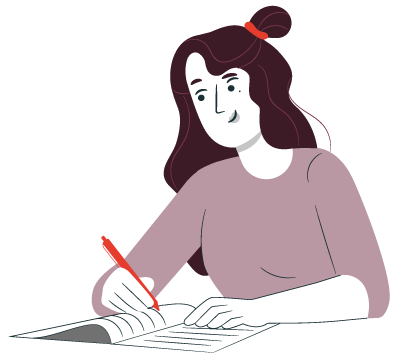 11
REVISEMOS
¿CUÁNTO APRENDIMOS?
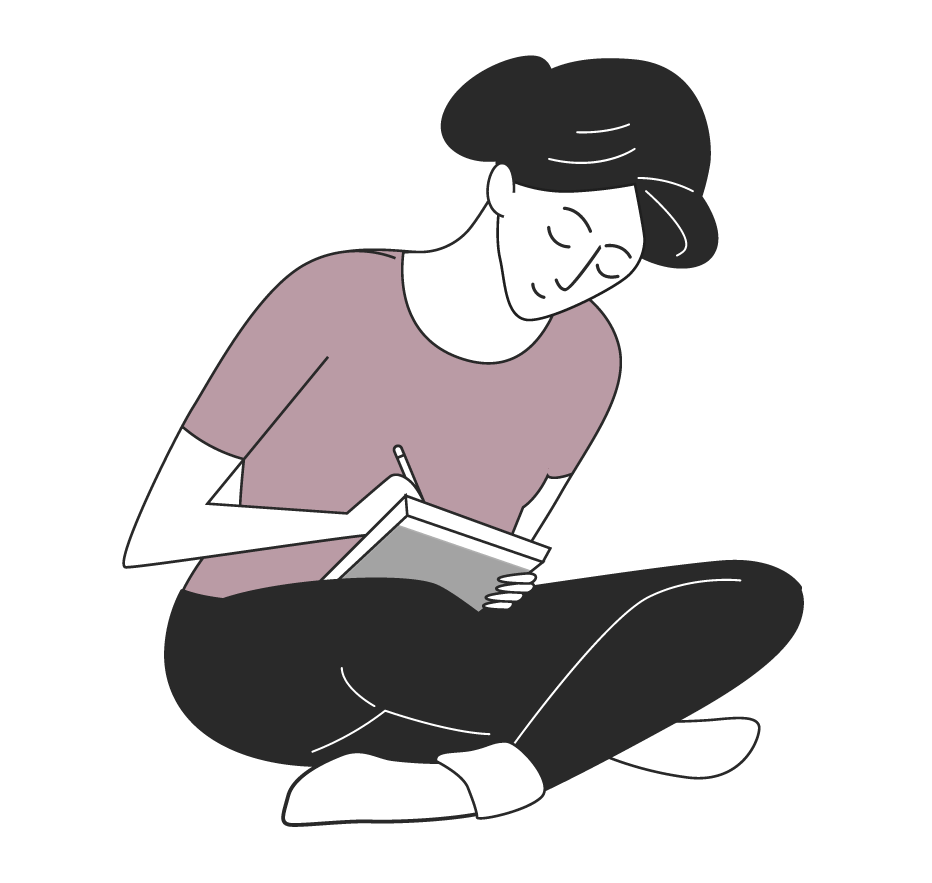 SISTEMA DE ENCENDIDO DEL MOTOR 1

¡Ahora realizaremos una actividad que resume todo lo que hemos visto! ¡Atentos!
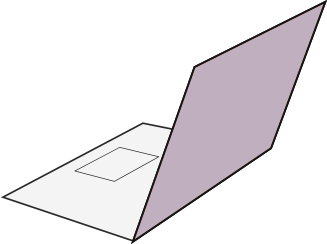 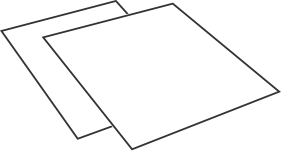 ANTES DE COMENZAR LA ACTIVIDAD:
¡ATENCIÓN!
Materiales inflamables: Tener máxima precaución al momento de  manipular o extraer el combustible de los sistemas del vehículo (bomba combustible, mangueras de inyección, etc).
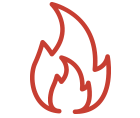 Protección obligatoria de la vista: Se utilizarán antiparras siempre que exista riesgo de proyección de partículas a los ojos. (aceites, líquidos refrigerantes y de freno, virutas del disco de freno, uso de circuitos eléctricos, etc).
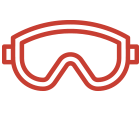 Protección obligatoria de las manos: Se utilizarán siempre guantes de protección cuando se manipulen cualquier tipo de fluidos, en uso de herramientas e intervención del motor, desarme de partes y trabajo en sistemas eléctricos.
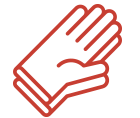 Protección obligatoria de los pies: Uso obligatorio de zapatos de seguridad al entrar al taller o laboratorio, en casos que exista riesgo de caídas de objetos pesados.
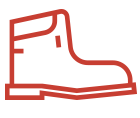 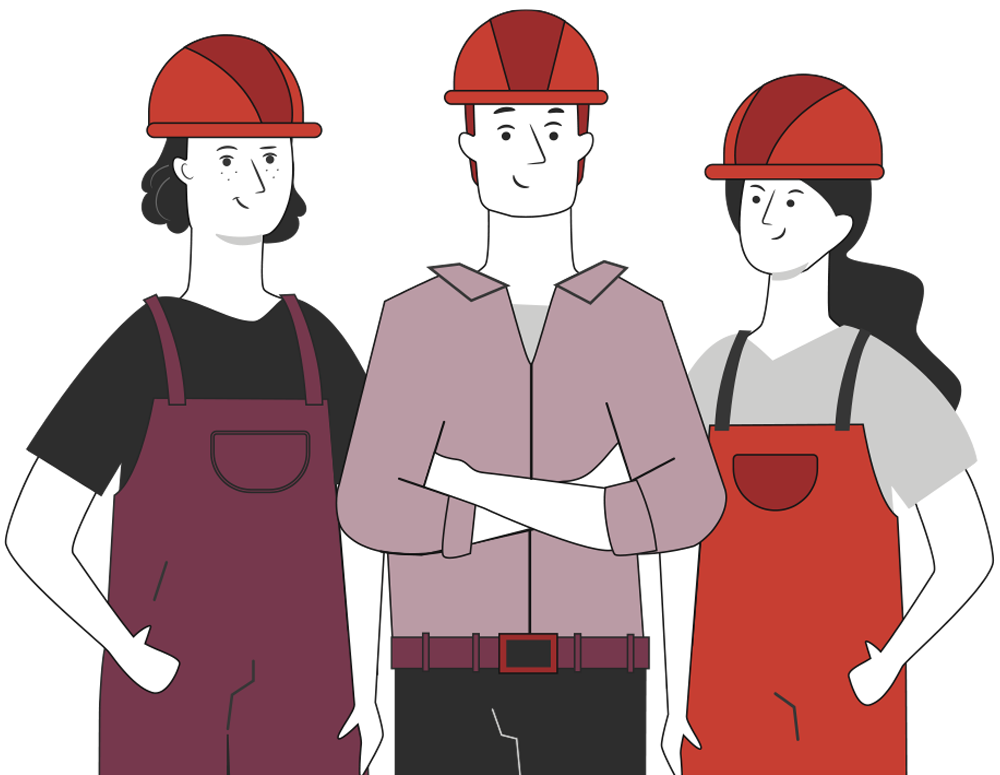 Manipular herramientas cuidadosamente.
Asegurar la integridad física propia y del grupo de trabajo.
Circular solo por las zonas de seguridad demarcadas.
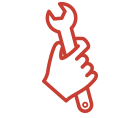 Toda actividad debe desarrollarse bajo supervisión de la persona a cargo del taller o laboratorio.
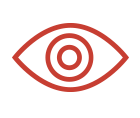 11
¡PRACTIQUEMOS!
ACTIVIDAD PRÁCTICA
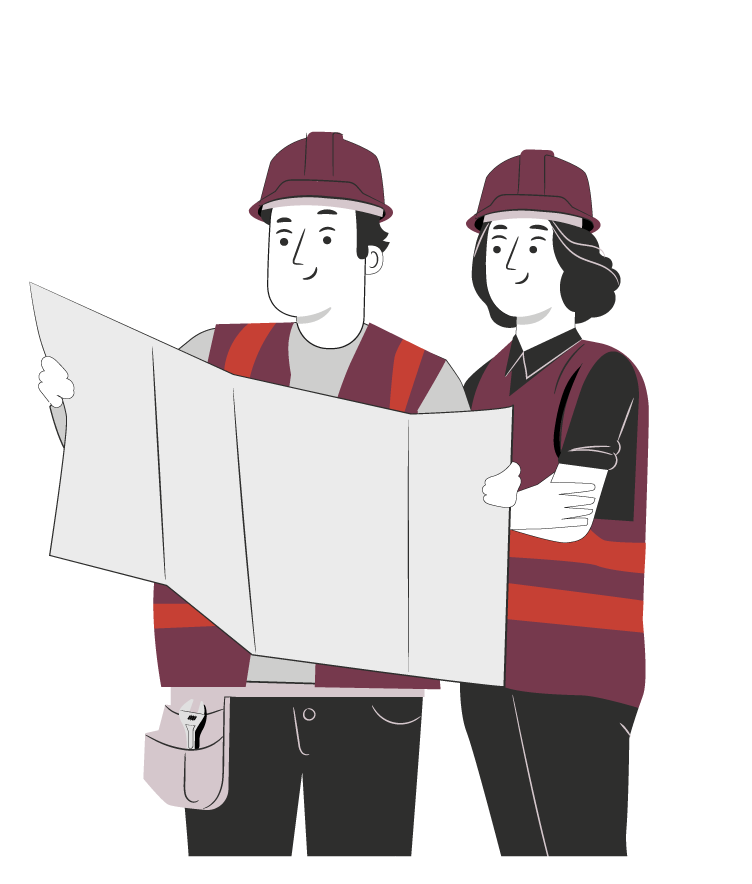 SISTEMA DE ENDENDIDO DEL MOTOR 1

Ahora realizaremos una actividad práctica.
Te sugerimos seguir las instrucciones que van
Adjuntas en la guía que el profesor te entregará.
ANTES DE TERMINAR:
TICKET DE SALIDA
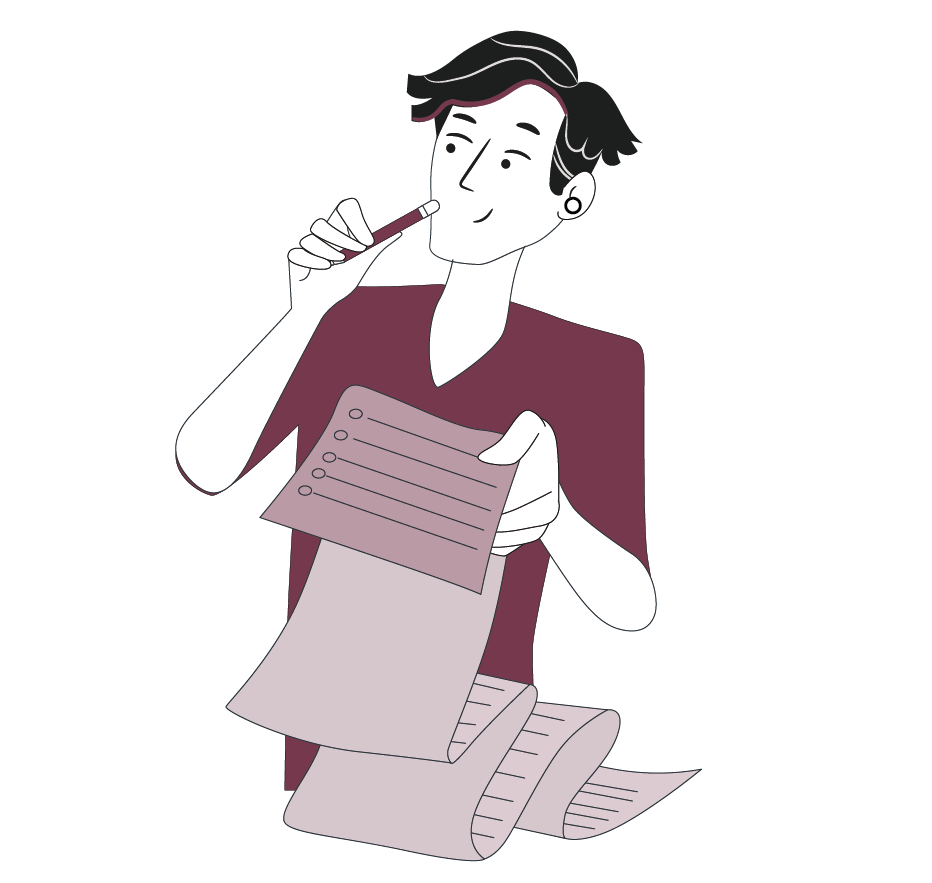 SISTEMA DE ENCENDIDO DEL MOTOR 1

¡No olvides contestar la Autoevaluación y entregar el Ticket de Salida!

¡Hasta la próxima!
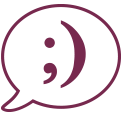